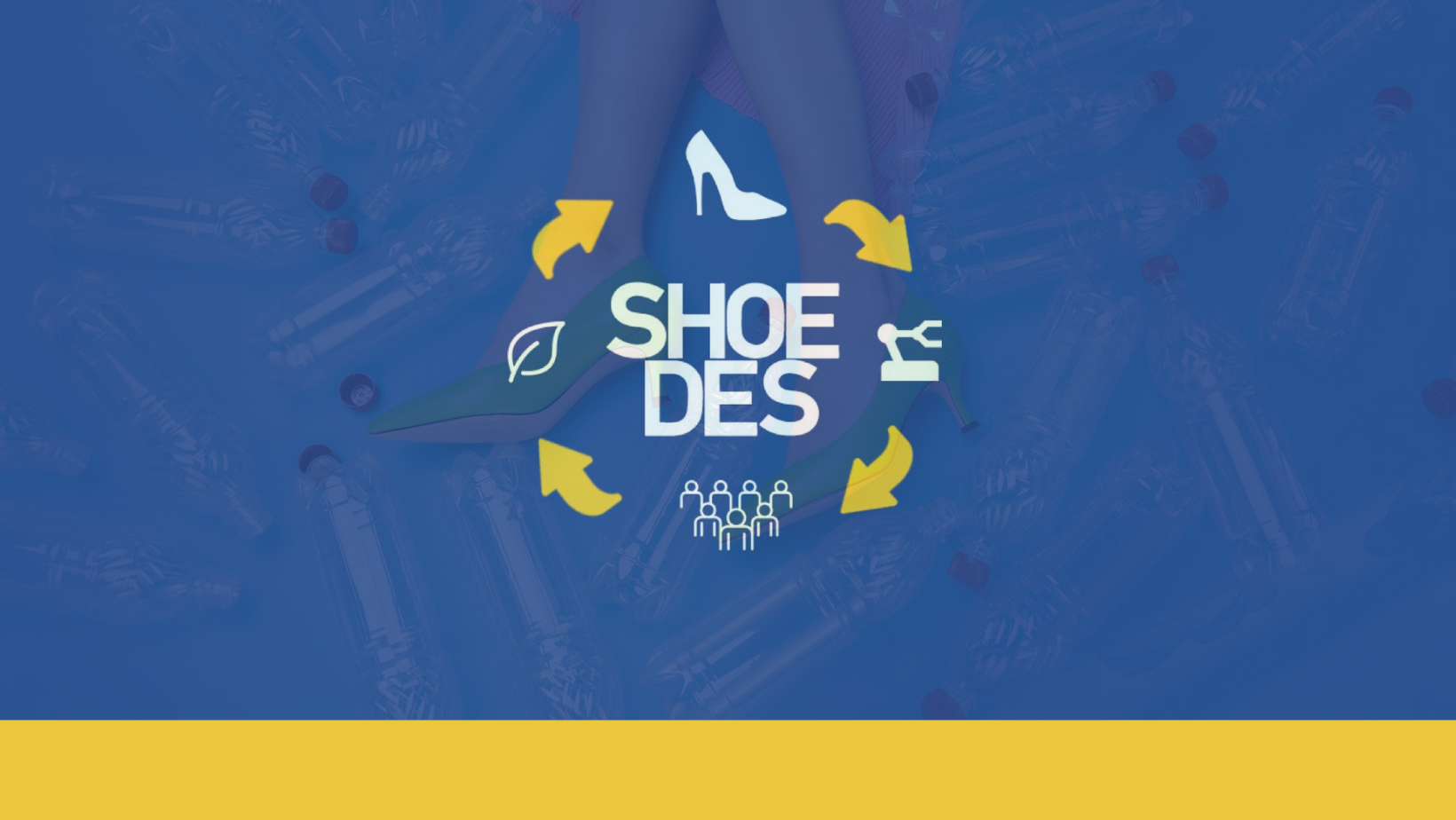 SHOEDES – Döngüsel ekonominin ortaya çıkan taleplerine uygun sürdürülebilir ürünler için yeni ayakkabı tasarımcısı yeterlilikleri
Proje numarası 2021-1-TR01-KA220-VET-000028186
ULO 3. DÖNGÜSEL EKONOMİ İÇİN AYAKKABI ÜRÜN TASARIMI
Ders 3.2
Sürdürülebilir Tasarım için Kısıtlamalar ve Özellikler. Kitle özelleştirme ve döngüsel ekonomi
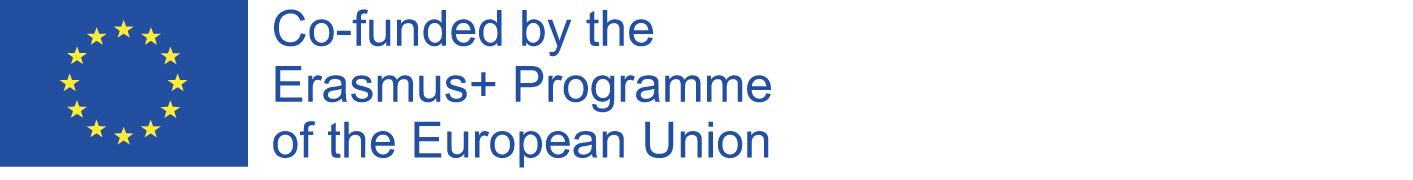 GELİŞTİRİCİ ORTAK: TUIASI - GHEORGHE ASACHI IASI TEKNİK ÜNİVERSİTESİ
[Speaker Notes: ULO 3: DÖNGÜSEL EKONOMİ İÇİN AYAKKABI ÜRÜN TASARIMI.
Ders 3.2: Sürdürülebilir Tasarım İçin Kısıtlamalar ve Özellikler. Kitle özelleştirme ve döngüsel ekonomi]
İçerik
Giriş
Sürdürülebilir Ayakkabı Tasarımında Yöntemler
Sürdürülebilir Ayakkabı Tasarımında Kısıtlamalar
4. Ayakkabı Endüstrisinde Kitle Özelleştirme ve Döngüsel Ekonomi
Sürdürülebilir Tasarım Özellikleri
Sonuçlar
Referanslar
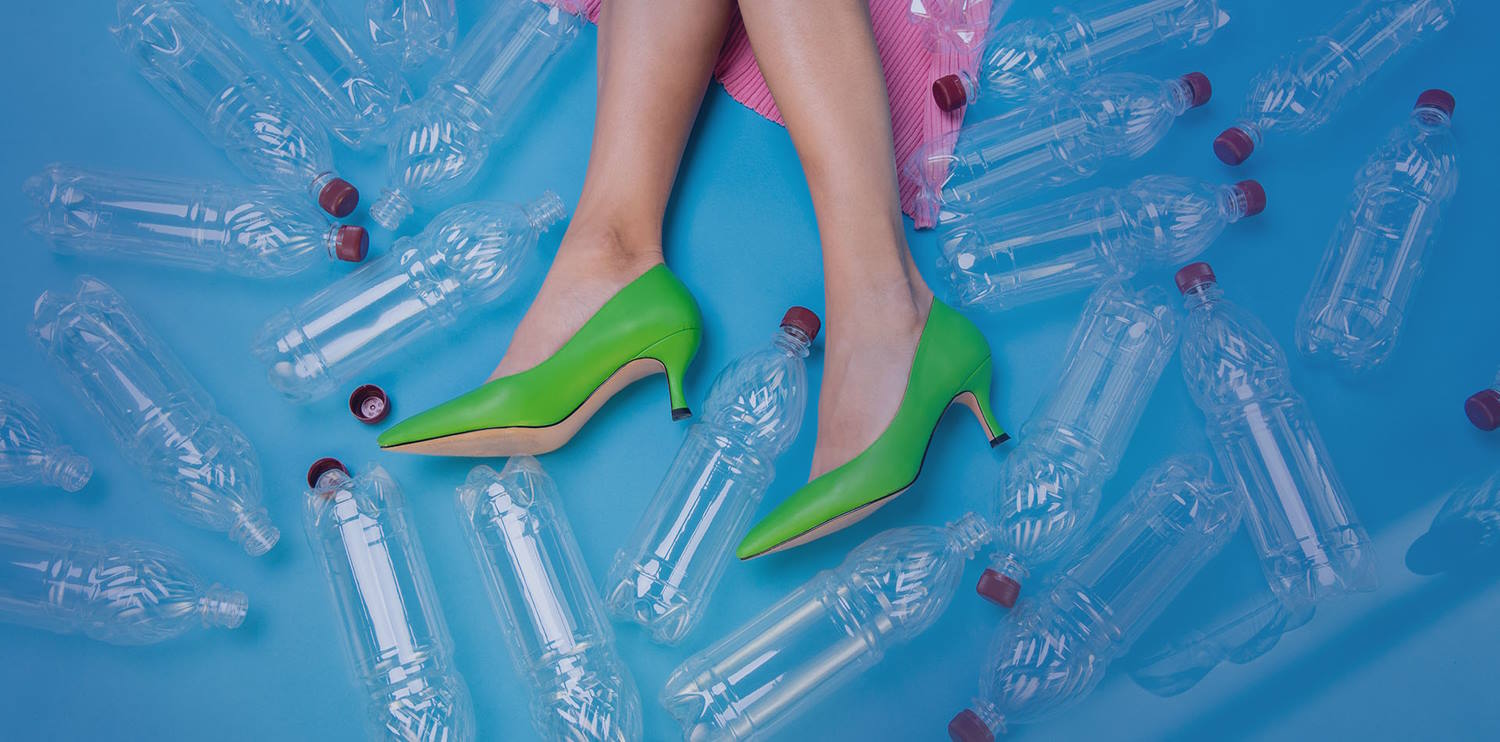 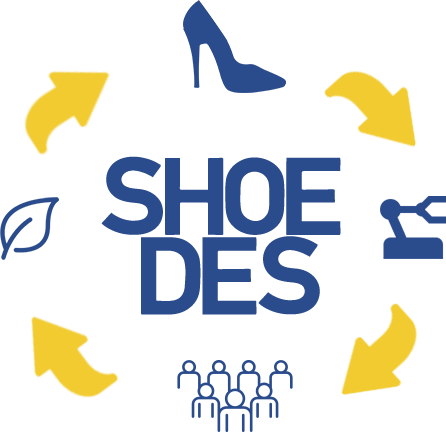 SHOEDES – Döngüsel ekonominin ortaya çıkan taleplerine uygun sürdürülebilir ürünler için yeni ayakkabı tasarımcısı yeterlilikleri
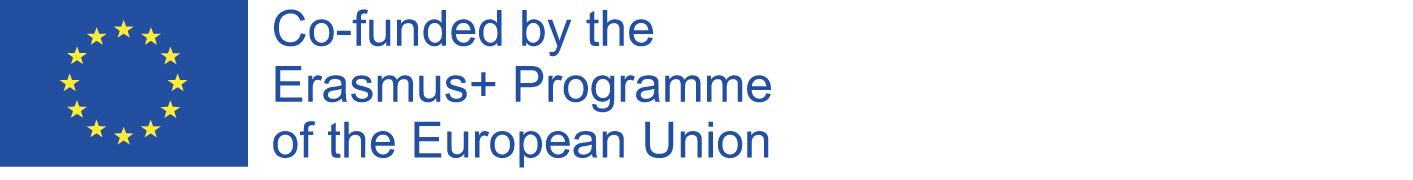 [Speaker Notes: Giriş
Sürdürülebilir Ayakkabı Tasarımında Yöntemler
Sürdürülebilir Ayakkabı Tasarımında Kısıtlamalar
4. Ayakkabı Endüstrisinde Kitle Özelleştirme ve Döngüsel Ekonomi
Sürdürülebilir Tasarım Özellikleri
Sonuçlar
Referanslar]
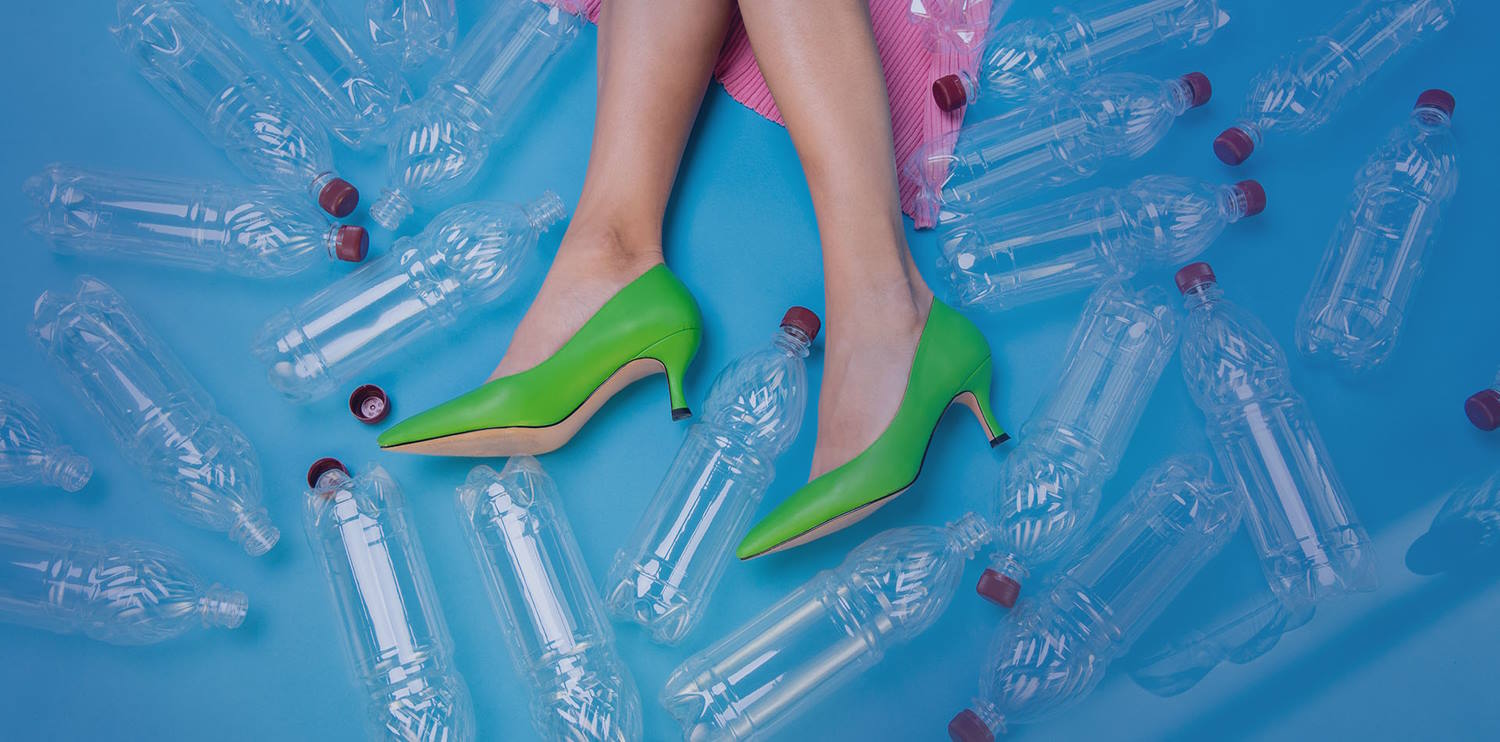 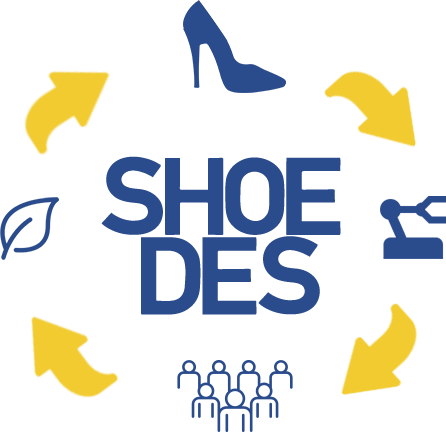 SHOEDES – Döngüsel ekonominin ortaya çıkan taleplerine uygun sürdürülebilir ürünler için yeni ayakkabı tasarımcısı yeterlilikleri
1. Giriş
Sürdürülebilir tasarım ilkeleri, sıklıkla eko-tasarım veya yeşil tasarım ilkeleri olarak adlandırılır, çevre üzerindeki olumsuz etkileri en aza indiren, sosyal sorumluluğu teşvik eden ve uzun vadeli ekonomik uygulanabilirliği önceliklendiren ürünler, sistemler ve ortamlar yaratmayı amaçlayan bir dizi kılavuz ve stratejidir. Bu ilkeler, iklim değişikliği, kaynak tükenmesi ve sosyal eşitsizlik gibi acil küresel zorlukların ele alınması için olmazsa olmazdır.
Kısıtlamalar ve özellikler, sürdürülebilir ayakkabı tasarımında hayati bir rol oynar. Tasarımcıların bilinçli kararlar almasına, sınırlar belirlemesine ve sürdürülebilirlik hedeflerine ulaşılmasını sağlamasına yardımcı olurlar.
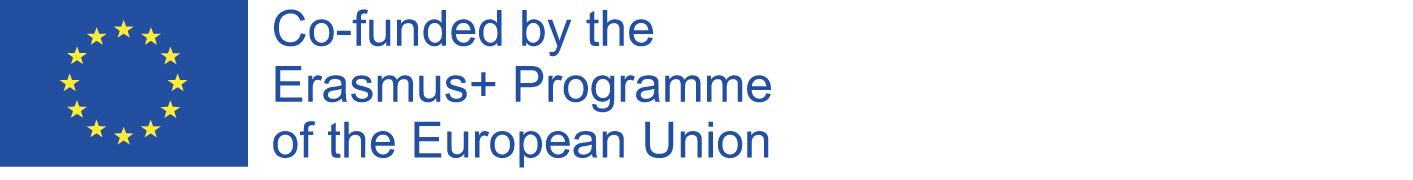 [Speaker Notes: Sürdürülebilir tasarım ilkeleri, sıklıkla eko-tasarım veya yeşil tasarım ilkeleri olarak adlandırılır, çevre üzerindeki olumsuz etkileri en aza indiren, sosyal sorumluluğu teşvik eden ve uzun vadeli ekonomik uygulanabilirliği önceliklendiren ürünler, sistemler ve ortamlar yaratmayı amaçlayan bir dizi kılavuz ve stratejidir. Bu ilkeler, iklim değişikliği, kaynak tükenmesi ve sosyal eşitsizlik gibi acil küresel zorlukların ele alınması için olmazsa olmazdır.
Kısıtlamalar ve özellikler, sürdürülebilir ayakkabı tasarımında hayati bir rol oynar. Tasarımcıların bilinçli kararlar almasına, sınırlar belirlemesine ve sürdürülebilirlik hedeflerine ulaşılmasını sağlamasına yardımcı olurlar.]
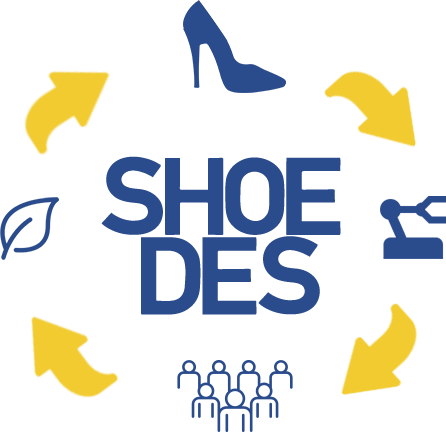 SHOEDES – Döngüsel ekonominin ortaya çıkan taleplerine uygun sürdürülebilir ürünler için yeni ayakkabı tasarımcısı yeterlilikleri
Enerji tasarruflu tasarımlar daha düşük sera gazı emisyonlarına ve azaltılmış işletme maliyetlerine katkıda bulunur
Sürdürülebilir tasarım, bir ürünün tüm yaşam döngüsünü dikkate aldığından Yaşam Döngüsü Düşüncesi
Sürdürülebilir tasarım ilkeleri
Çevre dostu ve sosyal sorumluluk sahibi malzemeler kullanın
Beşikten Beşiğe (C2C) Tasarım, ürünleri sürekli geri dönüştürülebilen veya yeniden kullanılabilen malzemeler olarak görür ve atık kavramını ortadan kaldırır. Ürünlerin sonsuza kadar yeniden kullanılabilir şekilde tasarlandığı kapalı devre sistemlerin yaratılmasını teşvik eder.
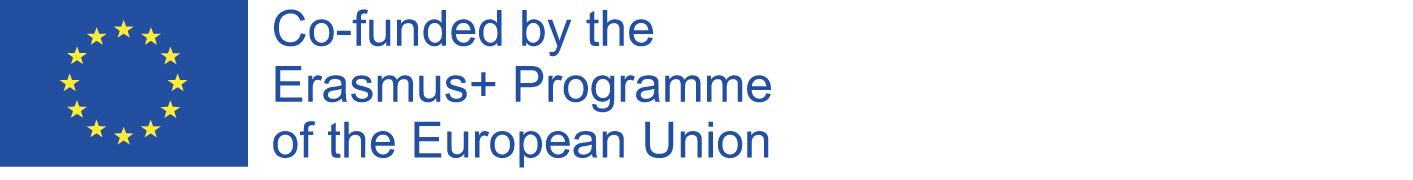 [Speaker Notes: Sürdürülebilir tasarım prensiplerinin temelleri arasında bir ürünün, sistemin veya binanın tüm yaşam döngüsünü ele alan Yaşam Döngüsü Düşüncesi yer alır. Buna ham maddelerin çıkarılması, üretim, taşıma, kullanım, bakım ve kullanım ömrü sonunda bertaraf veya geri dönüşüm dahildir. Tasarımcılar her aşamayı analiz ederek çevresel ve sosyal etkileri azaltma fırsatlarını belirleyebilirler.
Sürdürülebilir tasarım, çevre dostu ve sosyal açıdan sorumlu malzemelerin kullanımını vurgular. Bu, daha düşük karbon ayak izlerine, azaltılmış toksisiteye ve geri dönüştürülebilir veya biyolojik olarak parçalanabilir malzemeler seçmeyi içerir. Ayrıca, bir ürünün yaşam döngüsü boyunca enerji tüketimini en aza indirmeyi amaçlayan etik uygulamalara sahip tedarikçilerden malzeme tedarik etmeyi de içerir. Bu ilkenin bir başka anlayışı da üretmek, işletmek ve bakımını yapmak için daha az enerji gerektiren ürünler tasarlamaktır. Enerji açısından verimli tasarımlar daha düşük sera gazı emisyonlarına ve azaltılmış işletme maliyetlerine katkıda bulunur.]
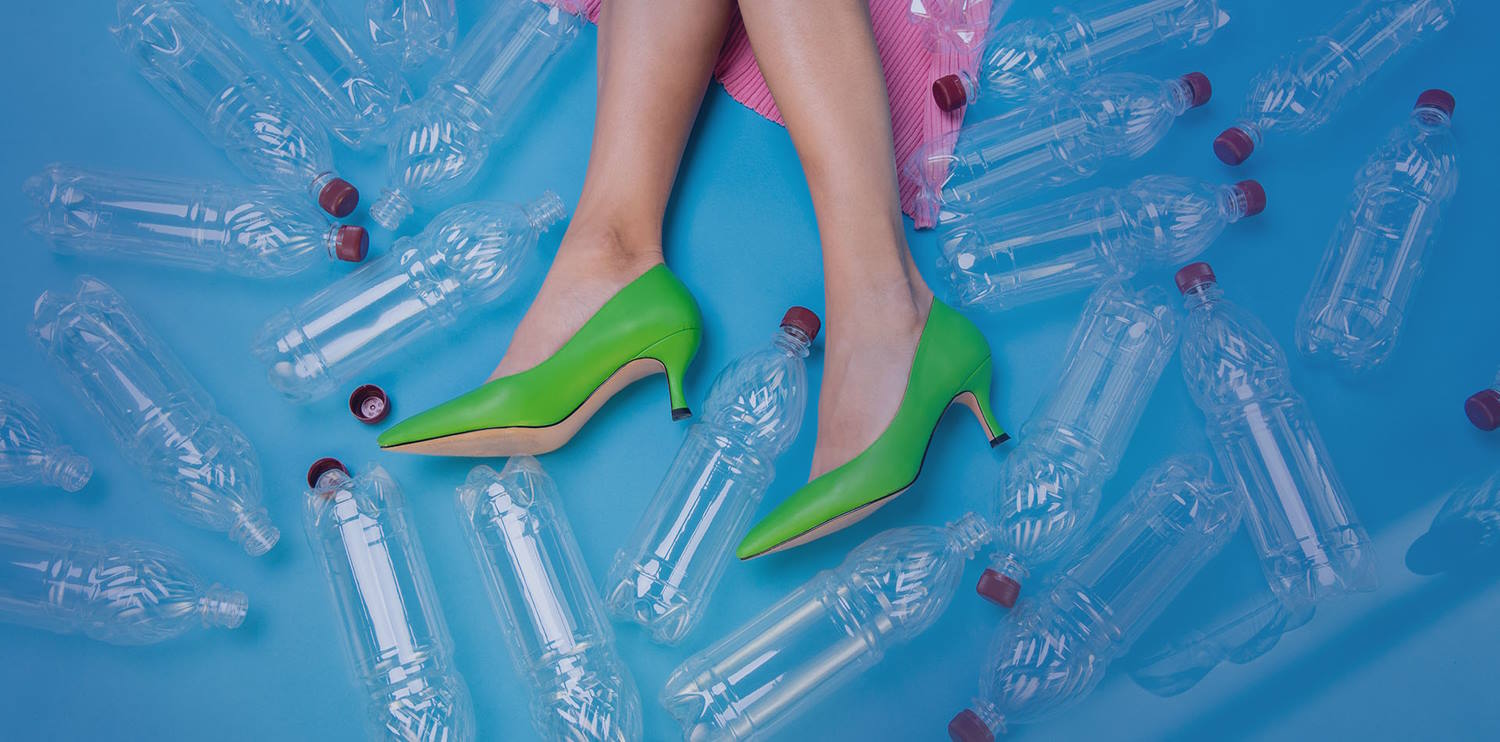 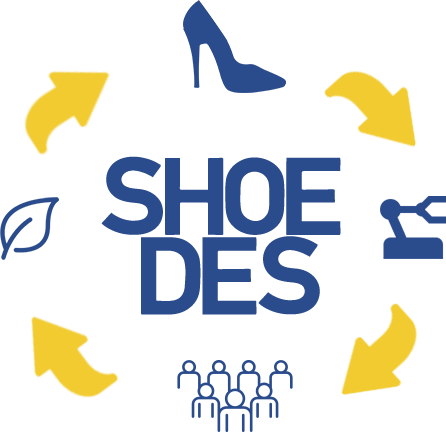 SHOEDES – Döngüsel ekonominin ortaya çıkan taleplerine uygun sürdürülebilir ürünler için yeni ayakkabı tasarımcısı yeterlilikleri
2. Sürdürülebilir Ayakkabı Tasarımında Yöntemler
2.1 Araştırma ve Analiz
Sürdürülebilir ayakkabı tasarımında araştırma ve analiz önemli bir rol oynar. Çevre dostu ve sosyal açıdan sorumlu ayakkabı ürünleri geliştirmek için tasarımcıların ve şirketlerin bilgi toplaması, kararlarının etkisini değerlendirmesi ve tasarım süreci boyunca bilinçli seçimler yapması gerekir.
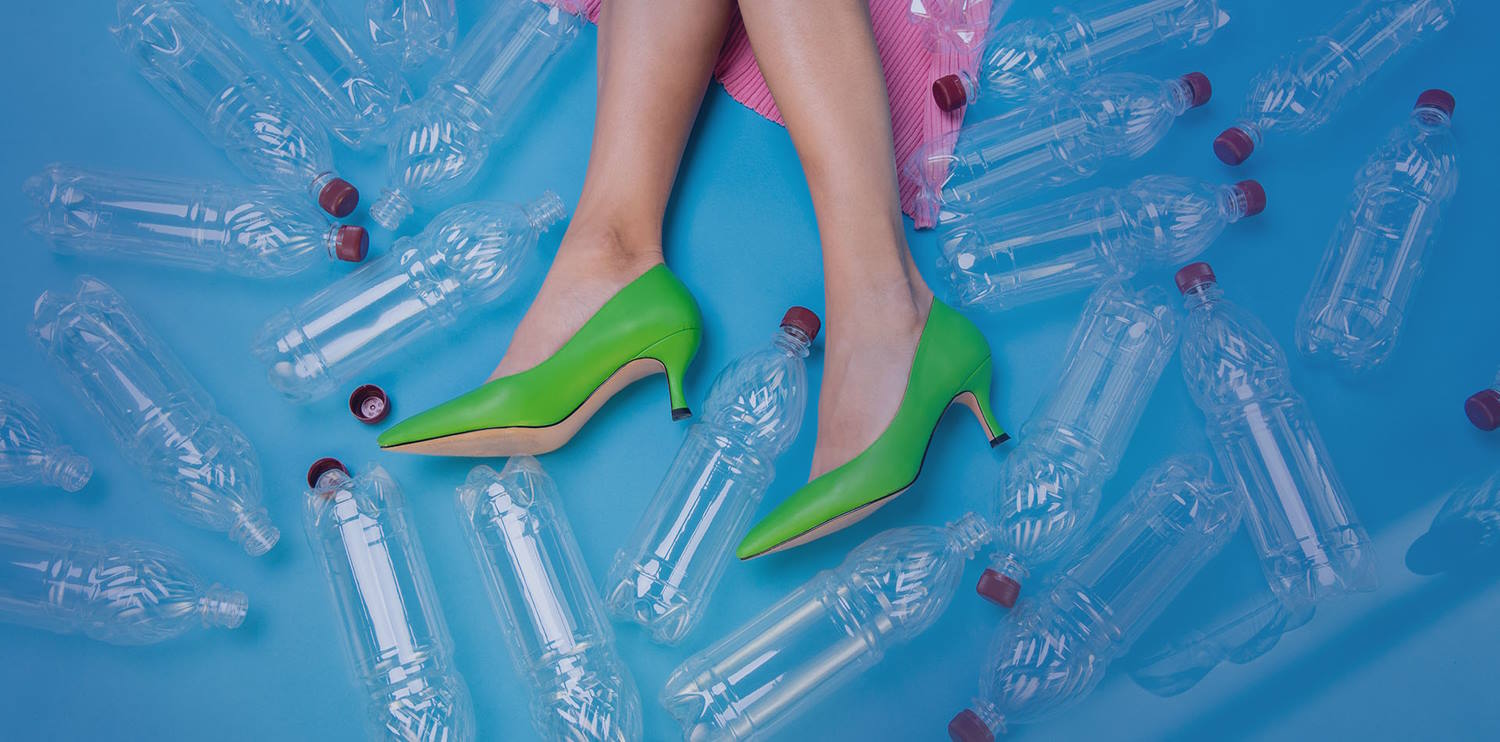 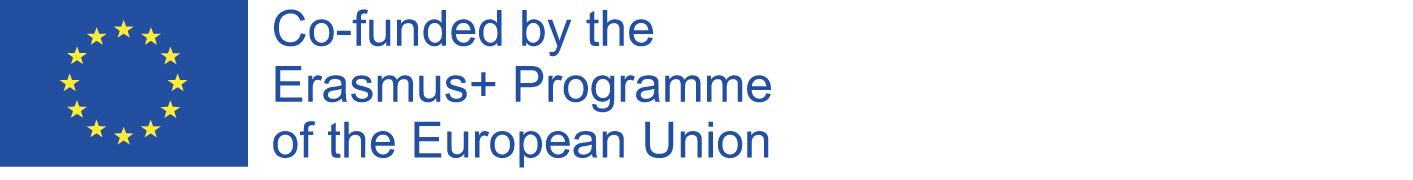 [Speaker Notes: Araştırma ve analiz, sürdürülebilir ayakkabı tasarımında önemli bir rol oynar. Çevre dostu ve sosyal açıdan sorumlu ayakkabı ürünleri geliştirmek için tasarımcıların ve şirketlerin bilgi toplaması, kararlarının etkisini değerlendirmesi ve tasarım süreci boyunca bilinçli seçimler yapması gerekir.
Araştırma ve analiz, sürdürülebilir ayakkabı tasarımı alanında temeldir ve tasarımcıları ve şirketleri çevre dostu ve sosyal açıdan sorumlu ürünlere yönlendirir. Bu sürecin temel yönleri arasında malzeme seçimi, yaşam döngüsü değerlendirmesi (LCA), tedarik zinciri analizi, sökme tasarımı, tüketici davranışları araştırması, düzenleyici uyumluluk, malzeme temini, karbon ayak izi analizi, prototip testi, maliyet-fayda analizi, işbirlikçi araştırma, geri bildirim döngüleri, döngüsel ekonomi değerlendirmeleri, sosyal etki değerlendirmesi, etik kaynak sağlama ve başarılı vaka çalışmalarını incelemek yer alır. Bu faaliyetler, çevre dostu ayakkabı ürünlerinde yeniliği teşvik ederken çevresel ve sosyal etkileri azaltmayı amaçlayan bilinçli karar almayı kolaylaştırır.]
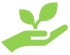 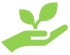 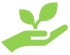 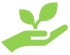 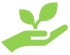 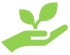 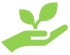 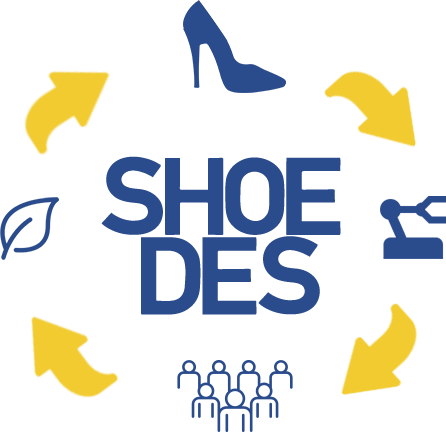 SHOEDES – Döngüsel ekonominin ortaya çıkan taleplerine uygun sürdürülebilir ürünler için yeni ayakkabı tasarımcısı yeterlilikleri
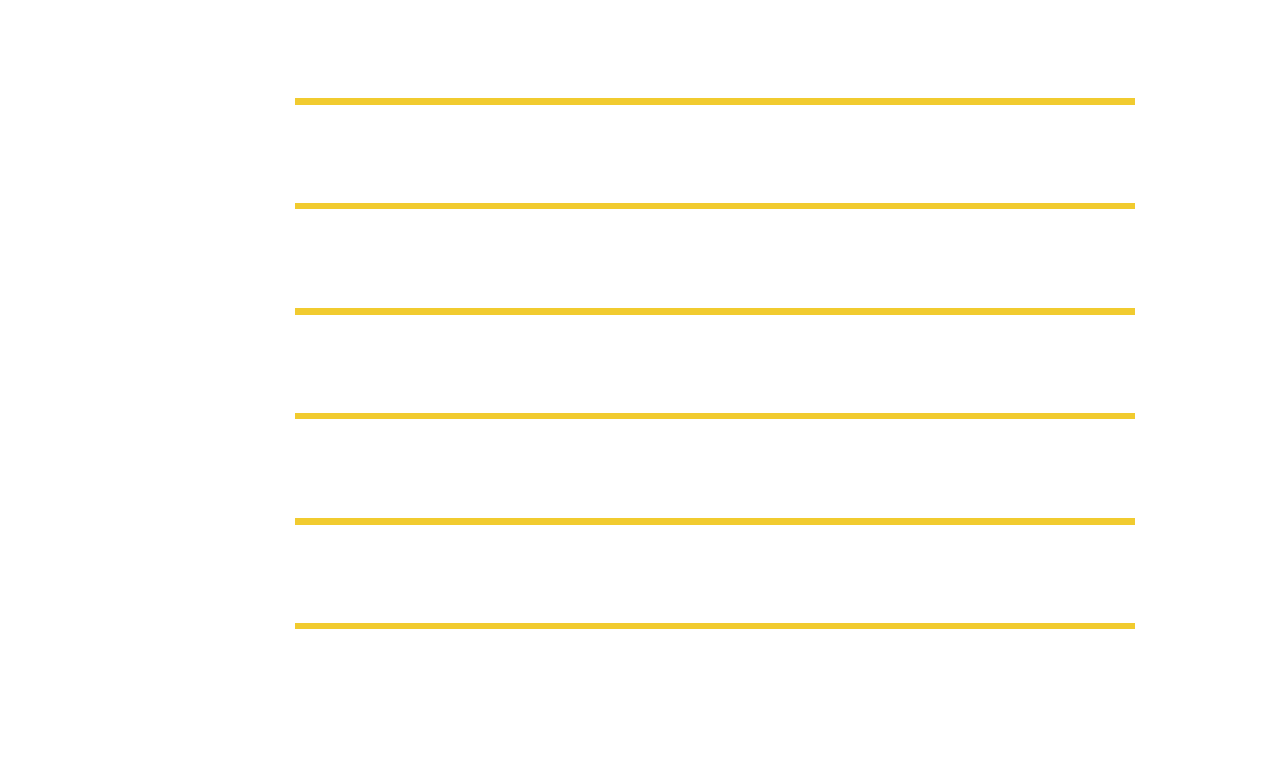 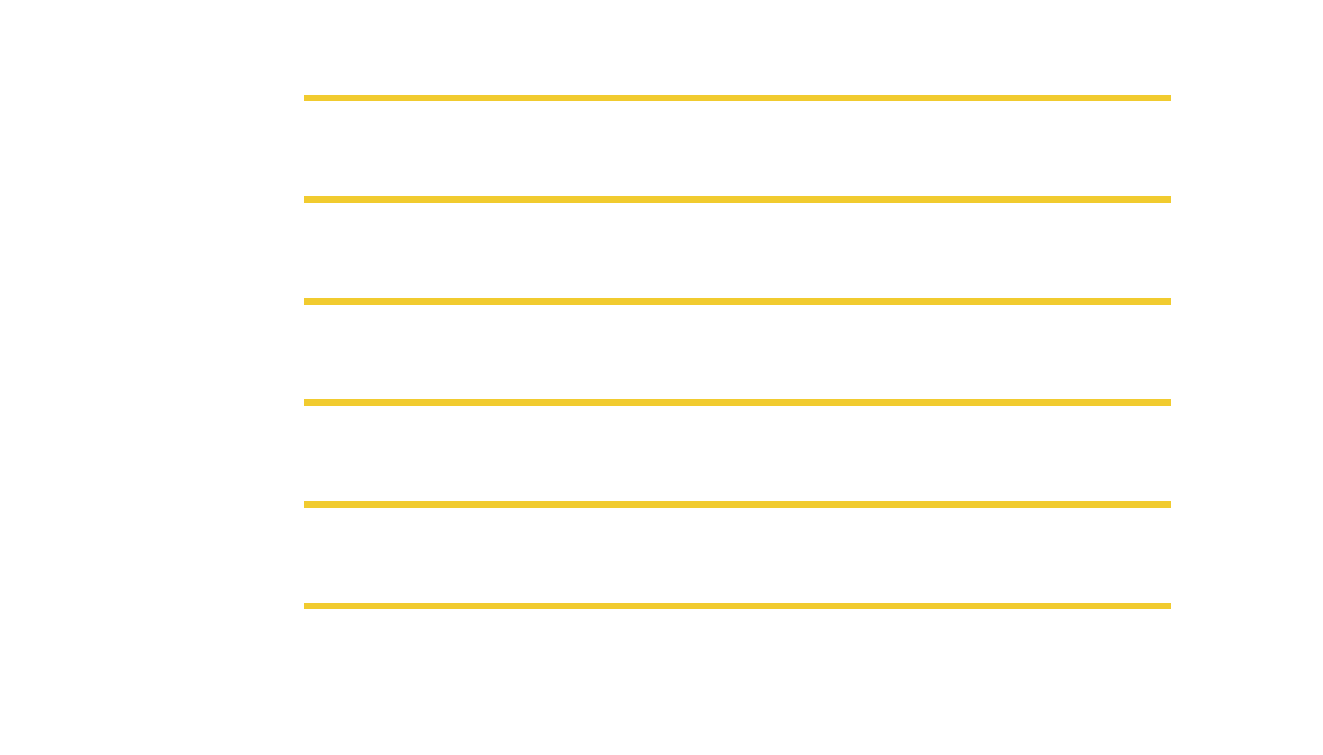 Malzeme Seçimi ve Kaynağı
Sökme Tasarımı (DfD)
Prototip Testi
Tedarik Zinciri Analizi
Tüketici Davranışı Araştırması
Maliyet-Fayda Analizi
Research and Analysis
Karbon Ayak İzi Analizi
Geri bildirim döngüleri
Sosyal Etki Değerlendirmesi
Yaşam Döngüsü Değerlendirmesi (YDD)
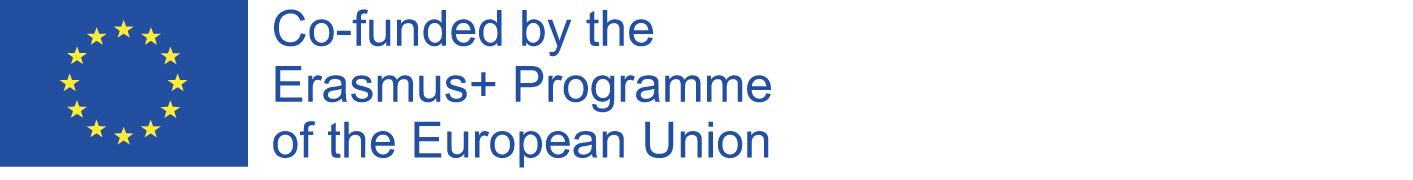 [Speaker Notes: Malzeme Seçimi, sürdürülebilir tasarımın temeli malzemelerin akıllıca seçilmesinde yatar. Tasarımcılar, deri, sentetik plastikler ve kauçuk gibi ayakkabı dünyasına tarihsel olarak hakim olan geleneksel malzemelere çevre dostu alternatifler bulmak için bir arayışa girmelidir. Bu arayış, her bir malzemenin çevresel ayak izinin, dayanıklılığının ve performans özelliklerinin titiz bir şekilde değerlendirilmesini gerektirir ve organik pamuk, geri dönüştürülmüş PET, Tencel, Piñatex (ananas liflerinden üretilmiştir) ve biyo-bazlı sentetiklerin çağını başlatır. Sürdürülebilir malzemeler arayışı, tedarikçiler, sertifikalar (organik tekstiller için GOTS, sürdürülebilir ahşap için FSC) ve malzeme edinimi veya yetiştirilmesi sırasında elde edilen çevresel bedel alanına bir hac yolculuğu gerektirir.
Tedarik Zinciri Analizi, tasarımcıyı tedarik zincirinin karmaşık ipliklerini incelemeye teşvik eden bir yöntemdir. Bu, tedarikçilerin ve üreticilerin sürdürülebilirlik uygulamalarını değerlendirerek tedarik zincirinin kalbine daha çok bir yolculuktur. Bu denetim, çalışma koşullarının, atık yönetim stratejilerinin ve enerji tüketim kalıplarının değerlendirilmesini kapsar.
Tüketici Davranışı Araştırması, özellikle sürdürülebilir ayakkabılar etrafındaki karmaşık tüketici tercihlerini ve davranışlarını anlamanın zorunlu olduğu başka bir yöntemdir. Anketler, odak grupları ve pazar araştırmaları da dahil olmak üzere araştırma aygıtı, eko-bilinçli tüketicilerin isteklerini yerine getirme yolunu aydınlatmada rehber olur.
Karbon Ayak İzi Analizi, karbon emisyonları üzerinde bir büyüteç görevi görür. Analiz, ayakkabı ürünlerinin üretimi, taşınması ve kullanımıyla iç içe geçmiş karbon emisyonlarını metodik bir şekilde inceler ve sorumlu tasarım seçimleri ve tedarik zincirlerinin optimizasyonu yoluyla bu çevresel ayak izini azaltmaya yönelik bir yolu aydınlatır.
Tasarımcının araç setinde önemli bir araç olan Yaşam Döngüsü Değerlendirmesi (LCA), bir ürünün tüm yaşam döngüsü boyunca çevresel etkisini inceleyen panoramik bir tuval gösterir. Ham maddelerin ilk çıkarılmasından nihai bertarafına kadar LCA, tasarımcılara hangi aşamaların en derin çevresel sonuçları taşıdığını çözmede ve iyileştirme ve geliştirme yollarını belirlemede rehberlik eder. Sökme İçin Tasarım (DfD), döngüsel tasarımın kapılarını koruyan nöbetçidir. Kolay sökme eğilimi olan ürünleri tasarlamanın bilinçli eylemidir ve bir ürünün ömrünün sonunda malzemelerle yollarını ayırma eylemini basitleştirir. Sökme İçin Tasarımın uygulanabilirliğinin derinlemesine analizi, her döngüsel ürün modelinin başında yer alır.
Sürdürülebilir ayakkabı tasarımları gerçek dünya koşullarında test edildiğinde ve geliştirildiğinde Prototip Testi esastır. Konfor, dayanıklılık ve performans gibi faktörler titiz bir incelemeye tabi tutulur ve nihai ürünün kullanıcı beklentileriyle kusursuz bir şekilde uyumlu olduğundan emin olunur.
Maliyet-Fayda Analizi, zaman zaman daha yüksek ön maliyetler getiren sürdürülebilir tasarım seçimlerinin finansal etkilerini hesaba katar. Tasarımcılar, titiz maliyet-fayda analizleri yoluyla, çevre dostu malzemelerin ve uygulamaların geleneksel muadillerine kıyasla değerini ayırt edebilirler.
Geribildirim Döngüleri tasarımcıları, tüketicileri, tedarikçileri ve üreticileri dahil eder ve sonunda sürdürülebilir tasarım stratejileri mükemmelliğe ulaştırılarak sürekli iyileştirmeler teşvik edilir. Sürdürülebilirlik, malzeme bilimi ve çevresel etki alanlarındaki profesyonellerle iş birliği, değerlendirme sürecinde yardımcı olur ve araştırma ve analiz geri bildirimlerinin iyileştirme çabalarına dahil edilmesini sağlar. Bu noktada başarılı sürdürülebilir ayakkabıların dersleri bir bilgelik ve en iyi uygulama kaynağı sunabilir. Vaka çalışmaları, değerli içgörülerin ve etkili tasarım stratejilerinin damıtıldığı araçlardır.
Sosyal Etki Değerlendirmesi, ekolojik bakış açısının ötesinde, çalışma koşulları ve işçi refahı da dahil olmak üzere sosyal etkinin inceliklerini benimser. Tasarımcılar ve araştırmacılar, kreasyonlarının malzemeleri, üretim süreçlerini ve işçi güvenliği uygulamalarını yöneten yasal zorunluluklara titizlikle uymasını sağlayarak dikkatli olmalıdır.]
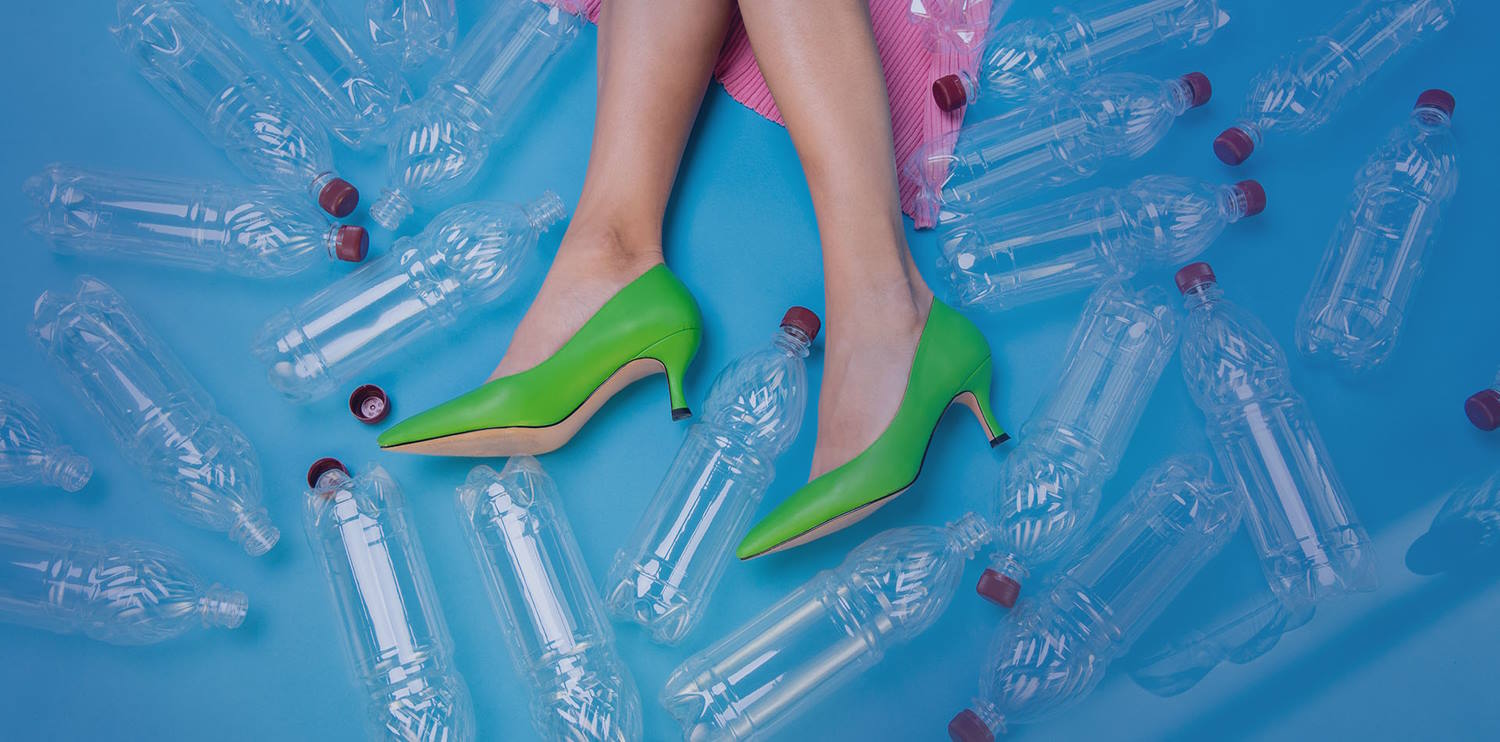 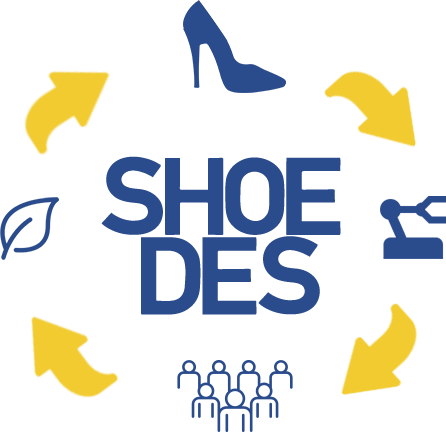 SHOEDES – Döngüsel ekonominin ortaya çıkan taleplerine uygun sürdürülebilir ürünler için yeni ayakkabı tasarımcısı yeterlilikleri
2.2 İlham ve Konsept Geliştirme
Bunlar sürdürülebilir ayakkabı tasarımında kritik aşamalardır. Yaratıcı fikirler üretmeyi ve bunları sürdürülebilirlik ilkeleriyle uyumlu uygulanabilir kavramlara dönüştürmeyi içerir. Bunlar, sürdürülebilir malzemeler, üretim süreçleri ve ayakkabı tasarımındaki en son trendleri ve yenilikleri araştırarak ve doğadan, kültürel unsurlardan, sürdürülebilir moda hareketlerinden ve tasarım konseptinizle ilgili diğer kaynaklardan ilham alarak gerçekleştirilebilir.
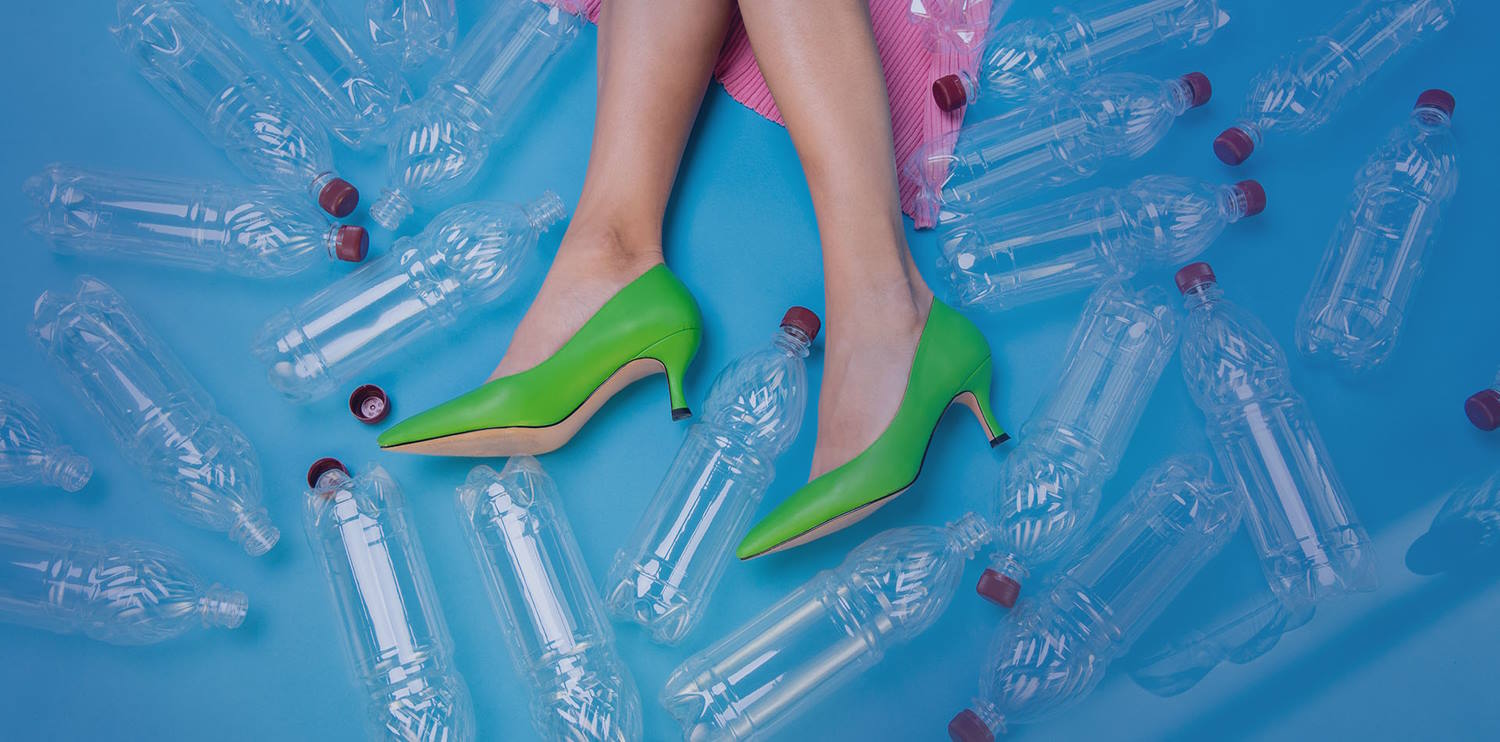 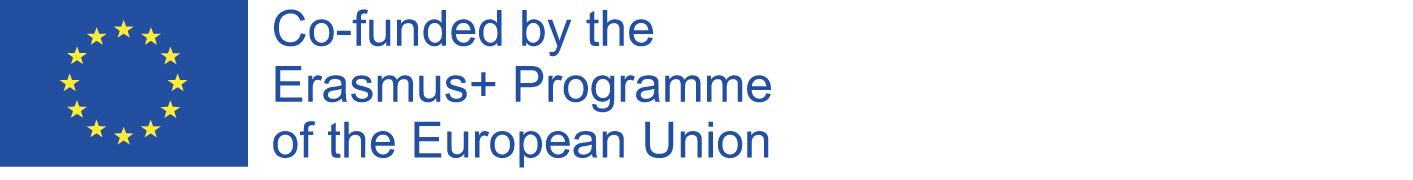 [Speaker Notes: Fikir üretme ve konsept geliştirme, sürdürülebilir ayakkabı tasarımında temel aşamalardır ve yaratıcı fikirlerden sürdürülebilirlik ilkeleriyle uyumlu eyleme geçirilebilir konseptlere geçişi yönlendirir. Sistematik bir yaklaşım, araştırma, sürdürülebilirlik hedefleri belirleme, beyin fırtınası, ruh hali panoları, çizim, prototipleme, malzeme seçimi, işlevsellik, sökme tasarımı (DfD), iş birliği, geri bildirim, sürdürülebilirlik değerlendirmesi, yineleme, nihai konsept seçimi, detaylandırma, prototip testi, sunum ve dokümantasyonu içerir. Bu kapsamlı süreç, sürdürülebilir ayakkabı tasarımlarının hem çevreye duyarlı olmasını hem de stil ve sorumluluğa değer veren tüketiciler için çekici olmasını sağlar.]
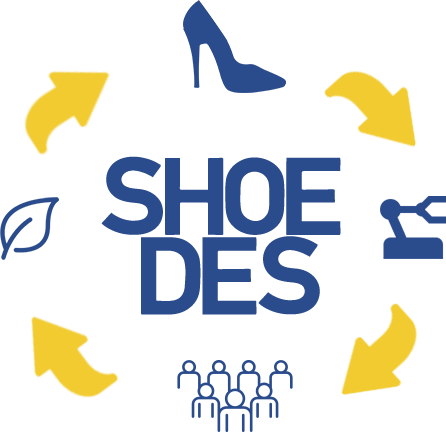 Ayakkabı tasarımınızın etik ve sürdürülebilir yönlerini iletmek için hikaye anlatımını kullanın
SHOEDES – Döngüsel ekonominin ortaya çıkan taleplerine uygun sürdürülebilir ürünler için yeni ayakkabı tasarımcısı yeterlilikleri
Sürdürülebilir Ambalaj Tasarımı
Tüketici Katılımı
Sürdürülebilir İlham Panoları
Sürdürülebilir Estetik
Empati, fikir oluşturma ve yinelemeyi içeren tasarım düşüncesinin ilkelerini benimseyin
Biomimicry
Sürdürülebilir tasarımda yaratıcılık
Şakacı Deneyler
Disiplinlerarası İşbirliği
Malzeme Araştırması
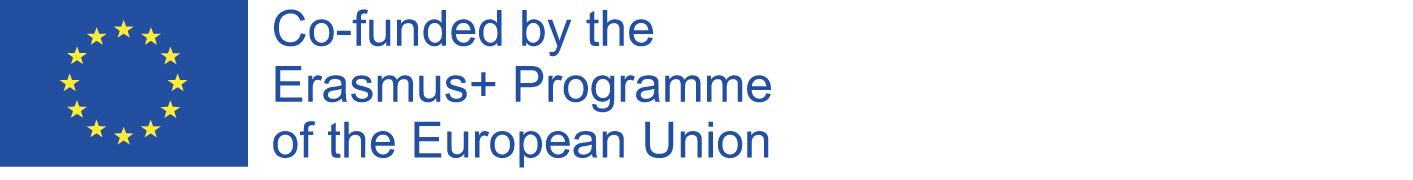 [Speaker Notes: Ayakkabı için sürdürülebilir tasarım konseptleri üretmek yaratıcı ve çevre bilincine sahip bir zihniyet gerektirir. Bu süreç ayakkabı sektöründeki sorunların tanımlanması, sürdürülebilirlik brifinginin tanımlanması ve doğadan ilham alınmasıyla başlar (biyomimikri). döngüsel ekonomiyi benimsemek, sürdürülebilir malzemeleri keşfetmek, yerel kaynakları tercih etmek, sıfır atık, modüler tasarım, sürdürülebilir boyalar ve finisajlar, kültürel ve etik etkiler, onarılabilirlik, şeffaflık, işlevsellik, kullanıcı merkezli tasarım, iş birliği, yaşam döngüsü değerlendirmesi (LCA), trend tahmini, disiplinler arası içgörüler, prototipleme, geri bildirim ve yinelemeli tasarım hepsi temel hususlardır. Bu teknikleri ve faktörleri entegre etmek, kullanıcı beklentilerini karşılarken çevresel ve sosyal zorlukları ele alan yenilikçi ve sürdürülebilir ayakkabı konseptlerinin geliştirilmesini sağlar.]
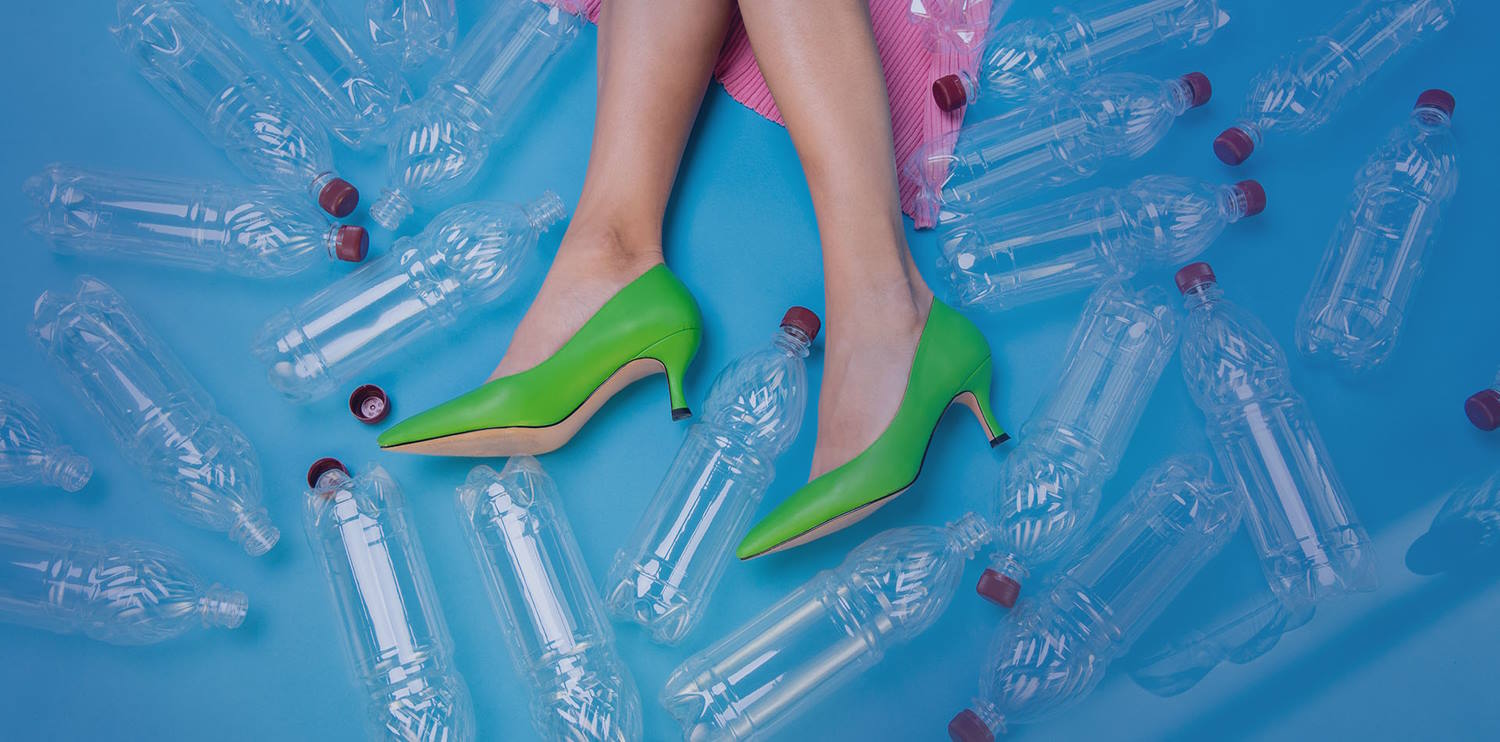 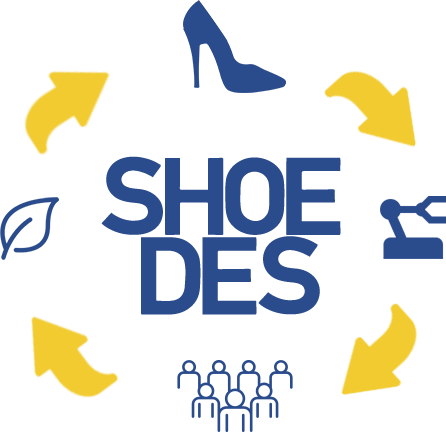 SHOEDES – Döngüsel ekonominin ortaya çıkan taleplerine uygun sürdürülebilir ürünler için yeni ayakkabı tasarımcısı yeterlilikleri
2.3 Tasarım Prototipleme ve Test
Bu aşamalar, nihai ürünün sürdürülebilirlik hedeflerine ulaşmasını sağlarken tasarım konseptlerini, malzemeleri ve üretim süreçlerini iyileştirmeye ve doğrulamaya yardımcı olur. Prototip malzemelerin ayakkabı tasarımının sürdürülebilirlik hedefleriyle uyumlu olduğundan emin olun.
Bu prototipler, sürdürülebilir ayakkabı tasarım konseptlerinin uygulanabilirliğini, işlevselliğini ve estetiğini değerlendirmek için önemlidir.
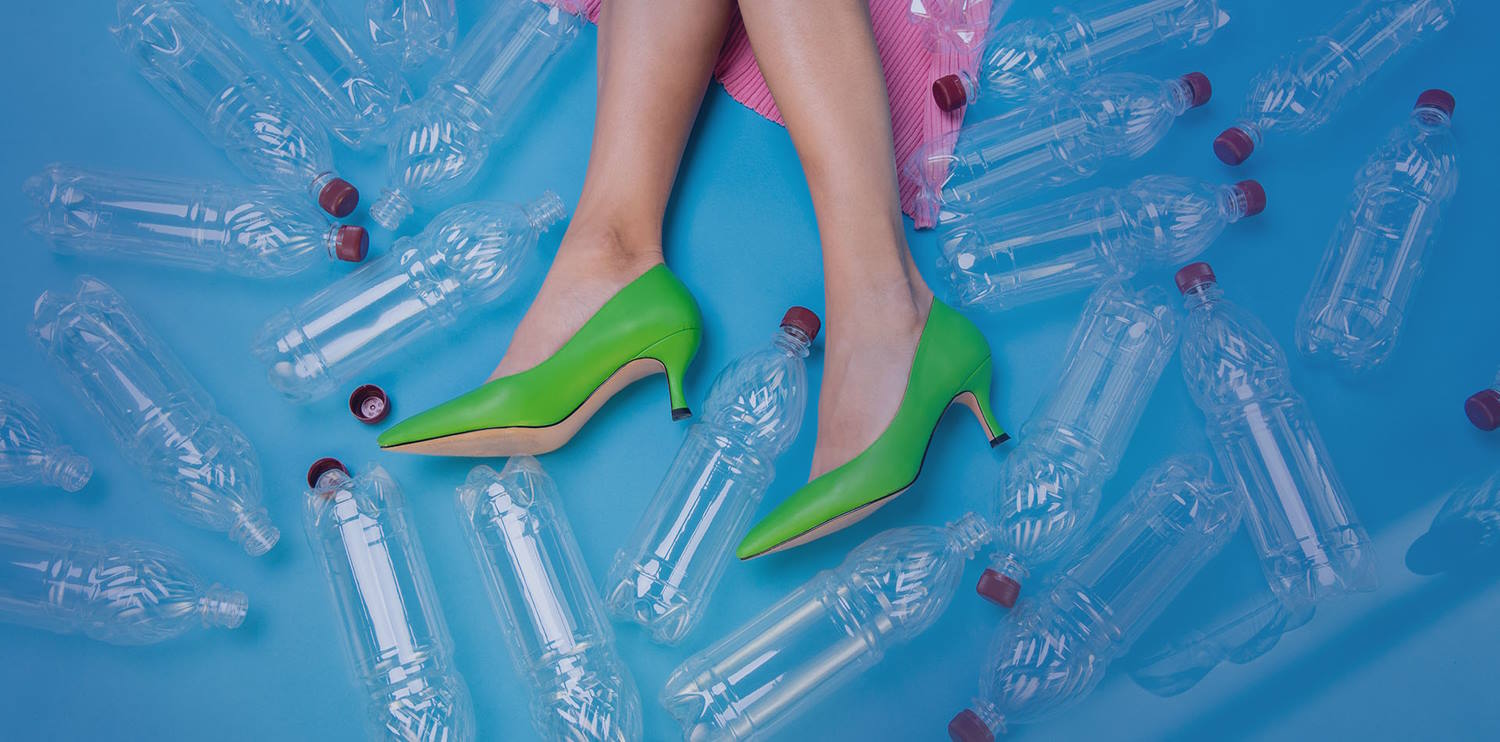 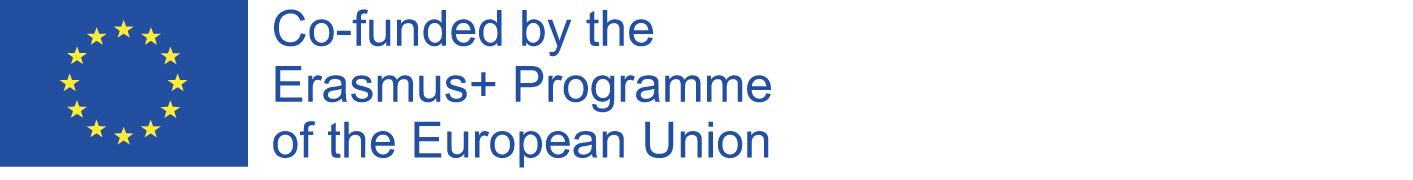 [Speaker Notes: Tasarım prototipleme ve test etme, sürdürülebilir ayakkabı geliştirmede temel aşamalardır. Prototip oluşturmayı, malzemeleri ve yapıyı değerlendirmeyi ve nihai ürünün sürdürülebilirlik hedeflerini karşıladığından emin olmayı içerir. Bu süreç, hızlı yinelemeler için 3D baskı veya sürdürülebilir malzemeler kullanan geleneksel yöntemleri kullanabilen prototip geliştirmeyle başlar. Sürdürülebilir malzeme seçimi, işlevsellik testi, dayanıklılık değerlendirmeleri ve konfor ve uyum değerlendirmeleri ayrılmaz adımlardır. Sürdürülebilirlik ölçümleri ve malzeme verimliliği, geri dönüştürülebilirlik ve kullanıcı geri bildirimleri önemli roller oynar. Değerlendirme, üretim süreçlerine, maliyet analizine, standartlara uyuma ve sürdürülebilirlik özelliklerinin etkili bir şekilde iletilmesine kadar uzanır. Üretim ölçeklendirmesine hazırlanma, paydaş katılımı ve sürekli iyileştirme taahhüdü bu titiz süreci tamamlar. Sonuç olarak, bu adımlar sürdürülebilir ayakkabıların yalnızca çevresel hedeflerle uyumlu olmasını değil, aynı zamanda işlevsellik, konfor ve ekonomik uygulanabilirlik sağlayarak sorumlu ve sürdürülebilir bir ayakkabı sektörüne katkıda bulunmasını sağlar.]
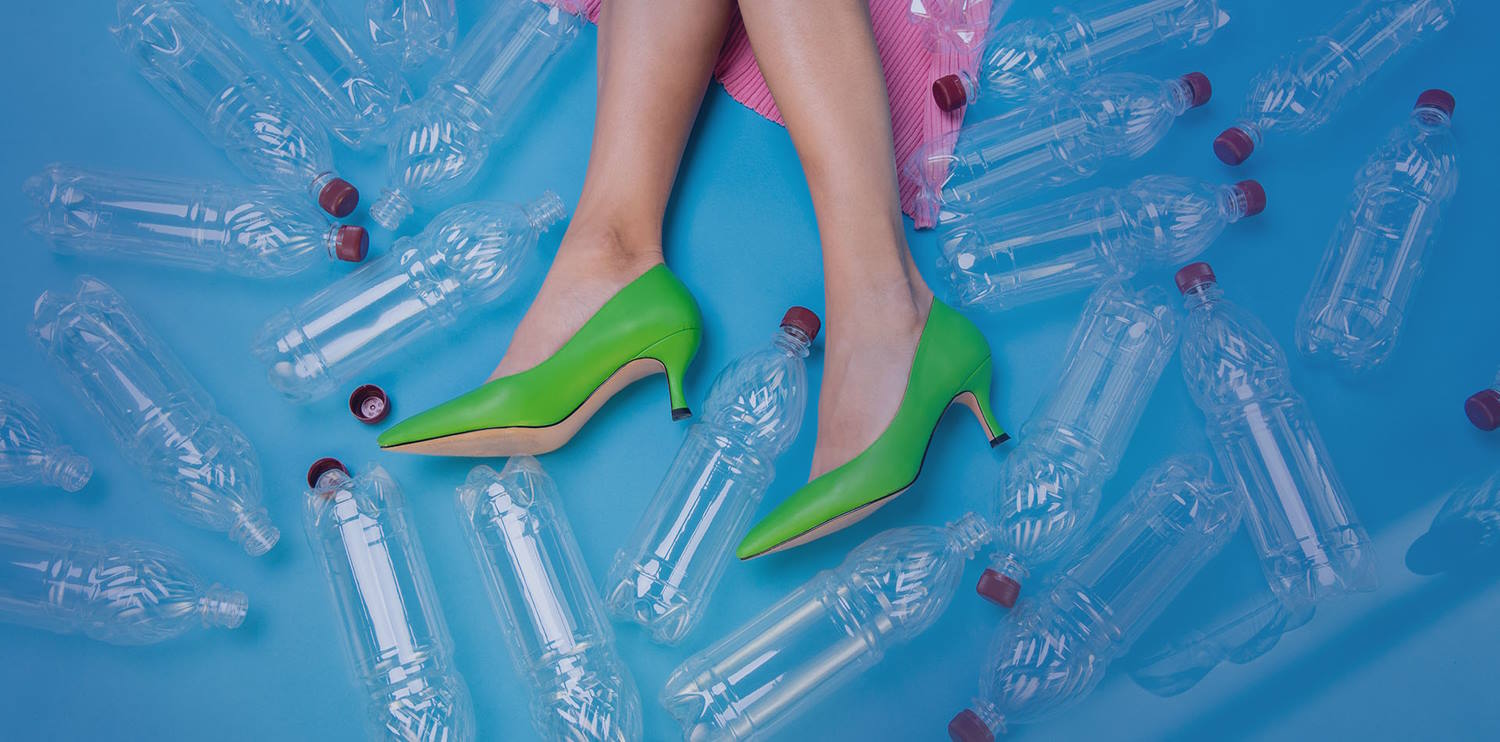 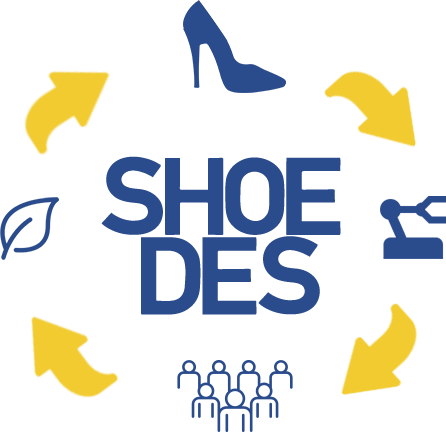 SHOEDES – Döngüsel ekonominin ortaya çıkan taleplerine uygun sürdürülebilir ürünler için yeni ayakkabı tasarımcısı yeterlilikleri
3. Sürdürülebilir Ayakkabı Tasarımında Kısıtlamalar
Küresel endüstri karbon ayak izi zorluklarıyla boğuşuyor, ancak teknolojideki gelişmeler, özellikle ayakkabı üretimi alanında, genel çevresel performansını artırmada önemli bir rol oynuyor. Katmanlı Üretim İçin Tasarım (DfAM), Montaj İçin Tasarım (DfA) ve Sökme İçin Tasarım (DfD) stratejilerinin benimsenmesi, Katmanlı Üretimin (AM) karmaşık bileşenleri üretme yetenekleriyle birleştiğinde, endüstrinin sürdürülebilir tasarım yaklaşımına geçişine önemli ölçüde katkıda bulunabilir.
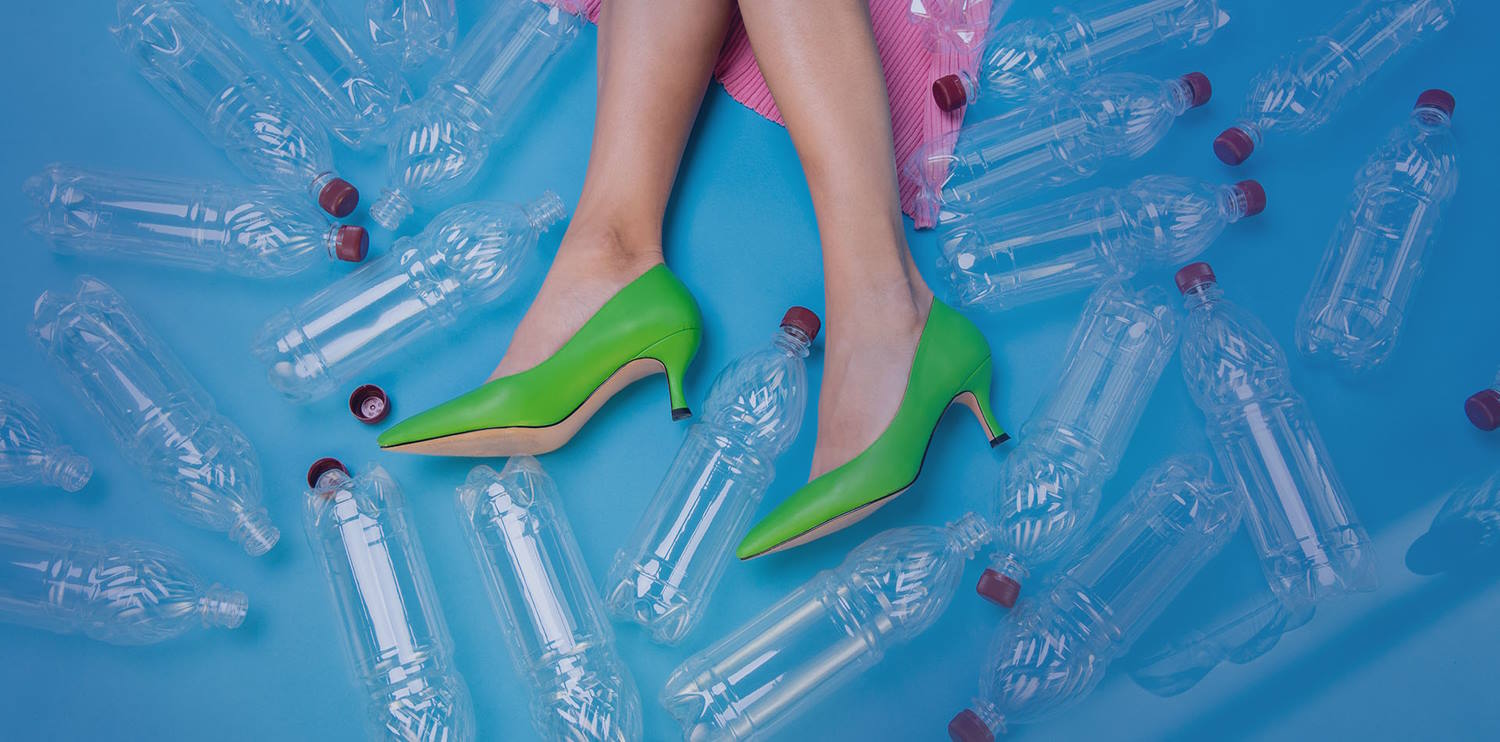 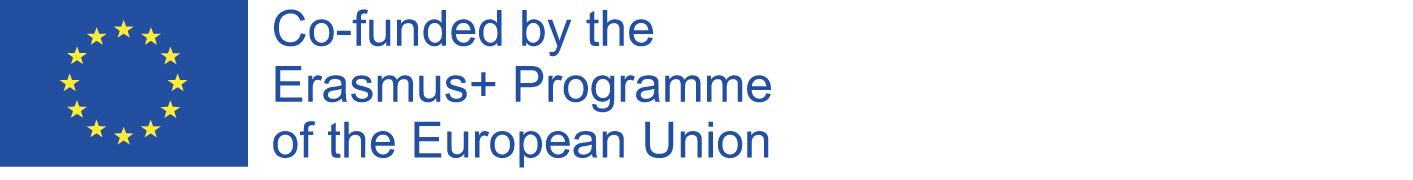 [Speaker Notes: Küresel endüstri karbon ayak izi zorluklarıyla boğuşuyor, ancak teknolojideki gelişmeler, özellikle ayakkabı üretimi alanında, genel çevresel performansını artırmada önemli bir rol oynuyor. Katmanlı Üretim İçin Tasarım (DfAM), Montaj İçin Tasarım (DfA) ve Sökme İçin Tasarım (DfD) stratejilerinin benimsenmesi, Katmanlı Üretimin (AM) karmaşık bileşenleri üretme yetenekleriyle birleştiğinde, endüstrinin sürdürülebilir tasarım yaklaşımına geçişine önemli ölçüde katkıda bulunabilir.]
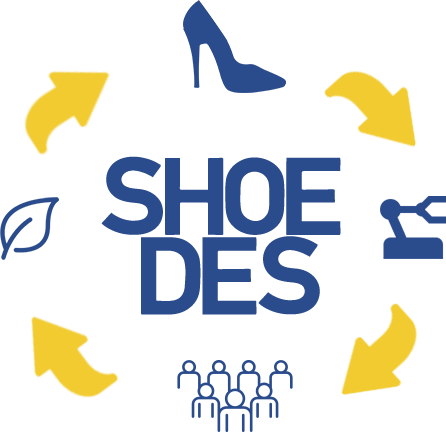 Ayakkabıda Katmanlı Üretim Tasarımı (DfAM), genellikle 3D baskı olarak da adlandırılan katmanlı üretimin benzersiz avantajlarından yararlanarak yenilikçi ve son derece özelleştirilmiş ayakkabı ürünleri yaratmayı amaçlayan özel bir tasarım yaklaşımıdır.
Montaj Tasarımı (DfA), bir ürünün imalatı için gereken bileşen sayısını en aza indirmeye ve montaj sürecini basitleştirmeye odaklanan sistematik bir ürün tasarımı yaklaşımıdır.
Sökme Tasarımı (DfD), ürünlerin kullanım ömürlerinin sonuna geldiklerinde kolayca sökülüp takılabilecek şekilde tasarlanmasına odaklanan bir mühendislik ve tasarım ilkesidir.
SHOEDES – Döngüsel ekonominin ortaya çıkan taleplerine uygun sürdürülebilir ürünler için yeni ayakkabı tasarımcısı yeterlilikleri
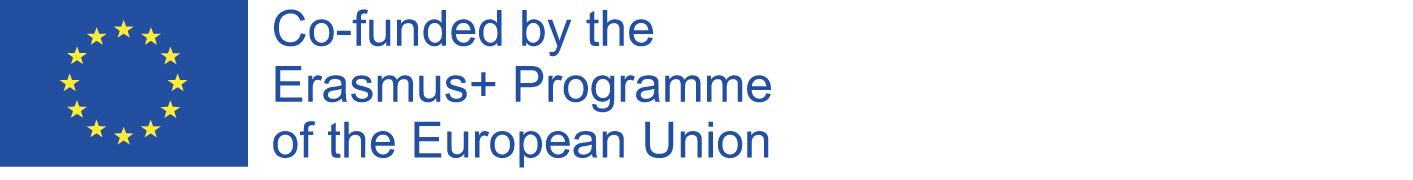 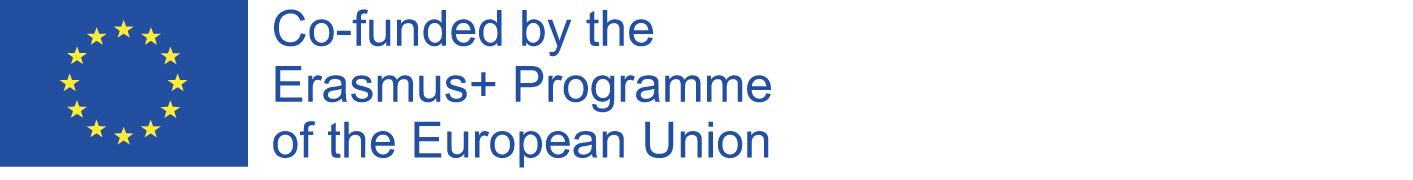 [Speaker Notes: Ayakkabıda Katkı Maddesi Üretimi Tasarımı (DfAM), genellikle 3D baskı olarak adlandırılan katkı maddesi üretiminin benzersiz avantajlarından yararlanarak yenilikçi ve son derece özelleştirilmiş ayakkabı ürünleri yaratan uzmanlaşmış bir tasarım yaklaşımıdır. Bu yaklaşım, teknolojinin tasarım sürecine sorunsuz bir şekilde entegre edilmesine öncelik vererek, yalnızca bir bireyin hassas ayak ölçülerine ve tercihlerine göre uyarlanmış değil, aynı zamanda performans ve sürdürülebilirlik için optimize edilmiş ayakkabılar yaratılmasına olanak tanır. Ayakkabıda DfAM, yastıklama ve hafifletme için kafes yapıları gibi geleneksel üretim yöntemleri kullanılarak elde edilmesi zor veya imkansız olan karmaşık ve girift geometriler tasarlamayı gerektirir. Ayrıca malzeme seçimi, onarım ve geri dönüşüm için montaj ve sökme kolaylığı ve maliyet etkinliği hususlarını da vurgular. Sonuç olarak DfAM, daha kişiselleştirilmiş, sürdürülebilir ve teknolojik olarak gelişmiş ayakkabı ürünlerine giden bir yol sunarak ayakkabı tasarımında devrim yaratır.

Montaj İçin Tasarım (DfA), montaj sürecini basitleştirmeye ve bir ürünün yapısı için gereken bileşen sayısını en aza indirmeye odaklanan sistematik bir ürün tasarımı yaklaşımıdır. Ayakkabı tasarımı bağlamında, DfA üretim sırasında verimli ve uygun maliyetli bir şekilde monte edilebilen ayakkabılar yaratmayı hedefler. Bu, ayakkabı bileşenlerini ve özelliklerini montajın karmaşıklığını azaltan, özel araçlara veya aşırı manuel emeğe olan ihtiyacı ortadan kaldıran ve üretim sürecini kolaylaştıran bir şekilde tasarlamayı içerir. Ayakkabıda DfA, daha kısa üretim süreleri, azaltılmış üretim maliyetleri ve iyileştirilmiş ürün kalitesi gibi faydalara yol açabilir ve bu da onu yalnızca işlevsel ve şık değil aynı zamanda üretimi de verimli olan ayakkabılar tasarlamak için önemli bir husus haline getirir.


Sökme Tasarımı (DfD), ürünlerin kullanım ömürlerinin sonuna geldiklerinde kolayca sökülüp takılabilecekleri bir şekilde yaratılmasına odaklanan bir mühendislik ve tasarım ilkesidir. Ayakkabı bağlamında, DfD, ayakkabıları onarım, geri dönüşüm veya yeniden kullanım için ayrı bileşenlerine veya malzemelerine ayırma sürecini basitleştirme niyetiyle tasarlamak anlamına gelir. Bu yaklaşım, eski veya yıpranmış ayakkabılardan değerli malzemelerin ve bileşenlerin verimli bir şekilde geri kazanılmasını sağlayarak sürdürülebilirliği teşvik eder, atığı ve çevresel etkiyi azaltır. Ayakkabıların DfD'yi göz önünde bulundurarak tasarlanması, kolayca ayrılabilen bağlantı elemanları, yapıştırıcılar veya modüler bileşenlerin kullanılmasını gerektirir ve kaynakların korunduğu ve atıkların en aza indirilmesi için yeniden kullanıldığı ayakkabı endüstrisinde döngüsel ekonomiyi sağlama gibi daha geniş bir hedefe katkıda bulunur.]
Sürdürülebilir ayakkabı tasarımındaki çeşitli kısıtlamaların incelenmesi
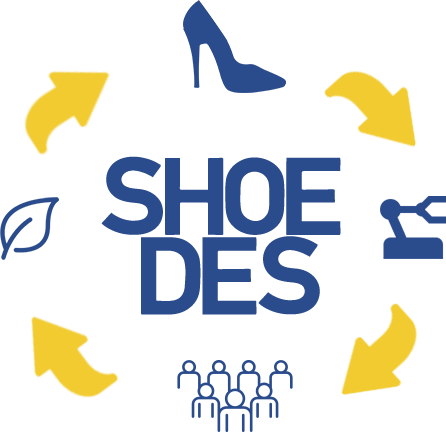 SHOEDES – Döngüsel ekonominin ortaya çıkan taleplerine uygun sürdürülebilir ürünler için yeni ayakkabı tasarımcısı yeterlilikleri
Düzenleyici ve Uyumluluk Kısıtlamaları
Döngüsel
Ekonomi Girişimleri
Sürdürülebilirlik Raporlaması
Çevre Standartlarına Uygunluk
Çalışma Standartlarına Uygunluk
Farklı Avrupa Bölgelerindeki Yasal Kısıtlamalar
Sertifikalar ve Eko-Etiketler
REACH
ISO 14001
Avrupa Birliği Çalışma Yasaları
Adil Ticaret Sertifikasyonu
Ürün Güvenlik Mevzuatı
AB Etiketleme Gereksinimleri
AB Eko Etiketi
Oeko-Tex Standart 100
Küresel Organik Tekstil Standardı (GOTS)
Döngüsel Ekonomi Eylem Planı
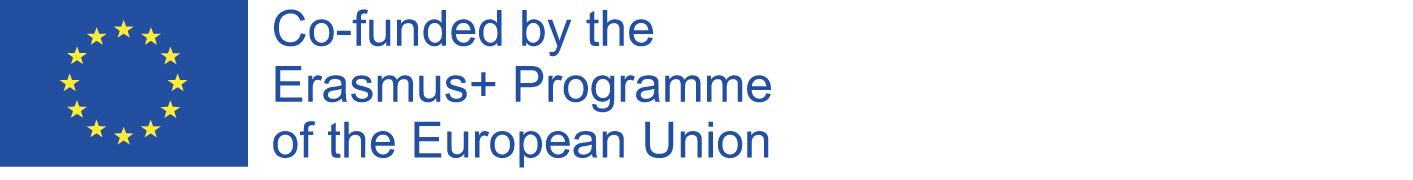 [Speaker Notes: Avrupa'da sürdürülebilir ayakkabı tasarımı ve üretimi çeşitli düzenleyici ve uyumluluk kısıtlamalarına tabidir. Bu kısıtlamalar, ayakkabı ürünlerinin farklı bölgelerdeki yasal gerekliliklere uyarken sıkı çevre ve işçilik standartlarını karşılamasını sağlar. Ek olarak, sertifikalar ve eko-etiketler bir ürünün sürdürülebilirliğini göstermede önemli bir rol oynar.

Çevre Standartlarına Uygunluk
Avrupa Birliği'nin REACH (Kimyasalların Kaydı, Değerlendirilmesi, Yetkilendirilmesi ve Kısıtlanması) düzenlemesi, ayakkabı malzemelerinde ve üretim süreçlerinde tehlikeli kimyasalların kullanımını kısıtlar. Sürdürülebilir ayakkabılar, tüketicilerin ve çevrenin güvenliğini sağlamak için REACH kısıtlamalarına uymalıdır.
ISO 14001, çevre yönetim sistemleri için uluslararası bir standarttır. Sürdürülebilir ayakkabı üreticileri, çevresel sorumluluk ve çevre standartlarına uyum taahhütlerini göstermek için ISO 14001 sertifikası isteyebilirler.
Çalışma Standartlarına Uygunluk
Avrupa'daki sürdürülebilir ayakkabı üretimi, Avrupa Birliği'nin işçilik yasalarına ve düzenlemelerine uymalıdır. Buna adil ücretlerin, güvenli çalışma koşullarının ve işçi haklarına ilişkin AB direktiflerine uyumun sağlanması dahildir. Bazı ayakkabı markaları, üretim sürecinde yer alan işçilerin adil bir şekilde tazmin edilmesini ve etik koşullarda çalışmasını garanti altına almak için Adil Ticaret sertifikasını tercih ediyor.
Farklı Avrupa Bölgelerindeki Yasal Kısıtlamalar
Avrupa ülkelerinde ayakkabı tasarımı ve üretimini etkileyen belirli ürün güvenliği düzenlemeleri olabilir. Bu düzenlemelere uyum, ayakkabı ürünlerinin tüketiciler için güvenli olmasını sağlamak için önemlidir.
Avrupa Birliği'nde satılan ayakkabılar etiketleme gerekliliklerine uymalıdır. Etiketler, malzeme bileşimi, bakım talimatları ve herhangi bir eko-etiket veya sertifika hakkında bilgi sağlamalıdır. Bu, şeffaflığı sağlar ve tüketicilerin bilinçli seçimler yapmasına yardımcı olur.
Sertifikalar ve Eko-Etiketler
AB Eko-Etiketi, Avrupa'da iyi tanınan bir eko-etikettir. AB Eko-Etiketi taşıyan sürdürülebilir ayakkabı ürünleri, sıkı çevre ve performans kriterlerini karşılamıştır. Bu etiket, tüketicilere ürünün daha az çevresel etkiye sahip olduğunu garanti eder.
Oeko-Tex uluslararası bir sertifika olsa da, birçok Avrupa ayakkabı markası ve üreticisi, ayakkabı bileşenlerinin ve malzemelerinin zararlı maddelerden arınmış olduğunu onaylayan Oeko-Tex Standard 100 sertifikasını arar. Küresel Organik Tekstil Standardı (GOTS) sertifikası, organik tekstillerden üretilen sürdürülebilir ayakkabılar için geçerlidir. Kullanılan malzemelerin organik ve çevresel kriterleri karşılamasını sağlar.
Döngüsel Ekonomi Girişimleri
Avrupa, Döngüsel Ekonomi Eylem Planı gibi girişimleri içeren döngüsel ekonomiyi aktif olarak teşvik etmektedir. Sürdürülebilir ayakkabı markaları, dayanıklı, onarılabilir ve geri dönüştürülebilir ürünler tasarlayarak döngüsel ekonomi çabalarına katılmaya teşvik edilmektedir.
Sürdürülebilirlik Raporlaması
Bazı Avrupa ülkelerinde, daha büyük şirketlerin yıllık raporlarında sürdürülebilirlikle ilgili bilgileri ifşa etmeleri gerekmektedir. Sürdürülebilir ayakkabı markalarının çevresel ve sosyal uygulamaları hakkında raporlama yapmaları gerekebilir.]
Tüketici ve Pazar Kısıtlamaları
Sürdürülebilir ayakkabı tasarımındaki çeşitli kısıtlamaların incelenmesi
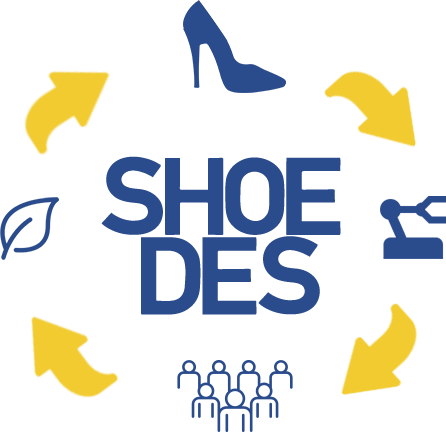 SHOEDES – Döngüsel ekonominin ortaya çıkan taleplerine uygun sürdürülebilir ürünler için yeni ayakkabı tasarımcısı yeterlilikleri
Tüketici Bilinci ve Eğitimi
Fiyat Duyarlılığı
Sınırlı Sürdürülebilir Ayakkabı Seçenekleri
Moda Trendleri ve Mevsimsellik
Yerleşik Markalardan Rekabet
Tedarik Zinciri Kısıtlamaları
Tüketici Şüpheciliği
Sınırlı Dağıtım Kanalları
Kültürel ve Bölgesel Tercihler
Maliyet ve Kaynak Kısıtlamaları
Sürdürülebilirliği Üretim Maliyetleriyle Dengelemek
Sürdürülebilir Malzemelerin Maliyet Etkin Şekilde Temini
Sürdürülebilir Tasarımda Kaynak Sınırlamaları
Çevre Dostu Üretim Teknolojileri
Tüketici Fiyat Beklentileri
Döngüsel Ekonomi Geçiş Maliyetleri
Mevzuata Uygunluk Maliyetleri
Tedarik Zinciri Şeffaflık Maliyetleri
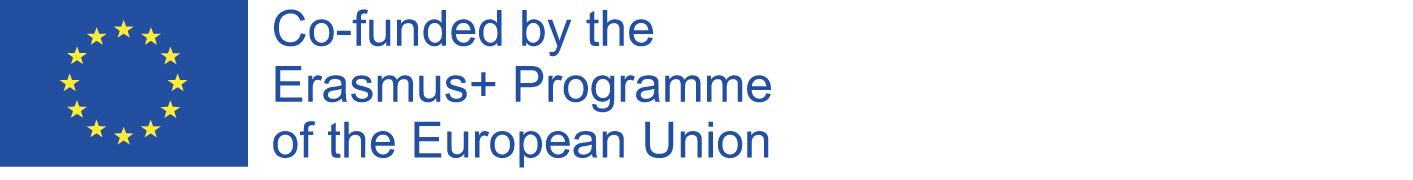 [Speaker Notes: Maliyet ve Kaynak Kısıtlamaları
Sürdürülebilirliği Üretim Maliyetleriyle Dengelemek
Avrupa'daki sürdürülebilir ayakkabı markaları genellikle sürdürülebilirlik hedeflerini üretim maliyetleriyle dengeleme zorluğuyla karşı karşıyadır. Örneğin, geri dönüştürülmüş veya organik malzemeler kullanmak geleneksel malzemelerden daha pahalı olabilir. Markaların sürdürülebilir seçimlerin maliyet etkilerini dikkatlice değerlendirmeleri ve maliyet açısından etkili çözümler bulmaları gerekir.
Sürdürülebilir Malzemeleri Maliyet Etkin Şekilde Tedarik Etmek
Sürdürülebilir ayakkabı markaları çevre dostu ve etik kaynaklı malzemeler kullanmaya öncelik verebilir. Ancak bu malzemeler bazen sınırlı bulunabilirlikleri veya özel üretim süreçleri nedeniyle daha maliyetli olabilir. Örneğin, sürdürülebilir deri veya mantar derisi gibi alternatif malzemeler tedarik etmek geleneksel deriye kıyasla daha pahalı olabilir. Markaların bu maliyet zorluklarını azaltmak için tedarik zinciri verimliliklerini ve ortaklıklarını keşfetmeleri gerekir.
Sürdürülebilir Tasarımda Kaynak Sınırlamaları
Sürdürülebilir tasarım ilkeleri genellikle atığı azaltmak için dayanıklılık ve uzun ömürlülüğe vurgu yapar. Ancak bu, ayakkabı endüstrisinin sınırlı tedarikte bulunan belirli malzemelere erişim gerektirmesi nedeniyle kaynak kısıtlamalarına yol açabilir. Markalar bu sınırlamaları ele almak için alternatif malzemeler veya yenilikçi üretim teknikleri keşfetmelidir. Örneğin, kaynak bağımlılığını azaltmak için biyolojik bazlı malzemeler veya geri dönüştürülmüş lifler deneyebilirler.
Çevre Dostu Üretim Teknolojileri
Susuz boyama veya 3D örgü gibi çevre dostu üretim teknolojilerini uygulamak, yeni ekipman ve süreçlere önemli yatırımlar gerektirebilir. Bu teknolojiler sürdürülebilirlik avantajları sunarken, başlangıçta üretim maliyetlerini artırabilir. Markaların bu tür teknolojileri benimsemenin uzun vadeli maliyet tasarruflarını ve çevresel faydalarını değerlendirmesi gerekir.
Tüketici Fiyat Beklentileri
Tüketicilerin ayakkabılar için belirli fiyat beklentileri olabilir. Sürdürülebilir ayakkabı markalarının tüketicileri sürdürülebilir ürünlerin değeri hakkında eğitmesi ve daha yüksek fiyat noktalarını haklı çıkarması gerekebilir. Etkili pazarlama ve hikaye anlatımı, tüketicilerin sürdürülebilir ayakkabılarla ilişkili çevresel ve sosyal faydaları anlamalarına yardımcı olabilir.
Döngüsel Ekonomi Geçiş Maliyetleri
Ayakkabıların dayanıklılık ve geri dönüştürülebilirlik için tasarlandığı döngüsel ekonomi modeline geçiş, araştırma, tasarım ve üretime önemli yatırımlar gerektirebilir. Markaların bu ön maliyetleri göz önünde bulundurması ve uzun vadeli sürdürülebilirliği sağlamak için stratejik olarak planlama yapması gerekir. Düzenleyici Uyumluluk Maliyetleri
Avrupa'daki katı çevre ve işgücü düzenlemelerine uyumu sağlamak, izleme, raporlama ve denetimlere yatırım yapmayı gerektirebilir. Markaların sürdürülebilir uygulamaları sürdürürken bu uyumluluk gerekliliklerini karşılamak için kaynak ayırmaları gerekir.
Tedarik Zinciri Şeffaflık Maliyetleri
Sürdürülebilirlik için olmazsa olmaz olan tedarik zincirinde şeffaflığı sağlamak, izlenebilirlik sistemleri ve tedarikçilerin denetimleriyle ilgili maliyetleri içerebilir. Markalar bu şeffaflıkla ilgili giderler için bütçe ayırmalıdır. Sürdürülebilir ayakkabı markaları bu maliyet ve kaynak kısıtlamalarını yaratıcı ve stratejik bir şekilde aşmalıdır. Başlangıçta zorluklar olabilse de, sürdürülebilir uygulamalara yatırım yapmak, marka itibarının artması, tüketici sadakati ve çevresel etkinin azaltılması gibi uzun vadeli faydalar sağlayabilir.
2. Tüketici ve Pazar Kısıtlamaları
Tüketici Farkındalığı ve Eğitimi
Avrupa'daki birçok tüketici, ayakkabı üretiminin çevresel ve sosyal etkilerinin tam olarak farkında olmayabilir. Sürdürülebilir ayakkabı markaları genellikle tüketicileri sürdürülebilir seçimlerin faydaları konusunda eğitme zorluğuyla karşı karşıyadır. Bu, pazarlama kampanyaları, şeffaflık girişimleri ve farkındalığı artırmak için çevre örgütleriyle iş birlikleri içerebilir. Fiyat Duyarlılığı
Tüketiciler ayakkabı satın alımlarında fiyat konusunda duyarlı olabilir. Sürdürülebilir ayakkabı markaları genellikle daha düşük fiyatlı geleneksel ayakkabılarla rekabet etme kısıtlamasıyla karşı karşıyadır. Markalar, kalite, dayanıklılık ve etik üretim uygulamalarına vurgu yaparak sürdürülebilir ürünler için daha yüksek fiyat noktalarını haklı çıkarmanın yollarını bulmalıdır.
Sınırlı Sürdürülebilir Ayakkabı Seçenekleri
Avrupa'da sürdürülebilir ayakkabı seçeneklerinin bulunabilirliği geleneksel ayakkabılara kıyasla sınırlı olabilir. Tüketiciler, moda tercihlerini ve işlevsel ihtiyaçlarını karşılayan sürdürülebilir stiller bulma konusunda kısıtlamalarla karşılaşabilir. Markalar, sürdürülebilir ürün serilerini çeşitlendirerek ve tasarımcılarla iş birliği yaparak bu kısıtlamayı giderebilir.
Moda Trendleri ve Mevsimsellik
Ayakkabı endüstrisi moda trendlerinden ve mevsimsellikten etkilenir. Sürdürülebilir markalar, sürdürülebilir malzemelere ve etik üretime olan bağlılıklarını sürdürürken hızla değişen trendlere ayak uydurmayı zor bulabilirler. Markaların pazarda alakalı kalmak ve sürdürülebilir ilkelere uymak arasında bir denge kurmaları gerekir.
Yerleşik Markalardan Gelen Rekabet
Yerleşik ayakkabı markaları pazara hakim olabilir ve önemli kaynaklara sahip olabilir es pazarlama ve dağıtım için. Yeni sürdürülebilir markalar bu devlerle rekabette kısıtlamalarla karşılaşabilir. Bunu aşmak için sürdürülebilir markalar benzersiz tasarım estetiği ve sürdürülebilirlik hikaye anlatımı ile kendilerini farklılaştırabilirler.
Tedarik Zinciri Kısıtlamaları
Sürdürülebilir malzemeler tedarik etmek ve etik tedarik zinciri uygulamalarını sağlamak zor olabilir. Bazı bölgelerde sürdürülebilir malzemeler konusunda uzmanlaşmış tedarikçiler olmayabilir ve bu da üretimde kısıtlamalara yol açabilir. Markaların sorumlu tedarikçilerle ilişki kurmaya yatırım yapması veya küresel kaynak seçeneklerini keşfetmesi gerekebilir.
Tüketici Şüpheciliği
Avrupa'daki bazı tüketiciler, markaların sürdürülebilir olduklarını yanlış bir şekilde iddia ettikleri yeşil aklamaya şüpheyle yaklaşabilir. Sürdürülebilir ayakkabı markaları, tüketici şüpheciliğinin üstesinden gelmek için özgünlük ve şeffaflık göstermelidir. Bunu üçüncü taraf sertifikaları, tedarik zinciri görünürlüğü ve sürdürülebilirlik çabalarının açık iletişimi yoluyla başarabilirler.
Sınırlı Dağıtım Kanalları
Sürdürülebilir ayakkabı markalarının, daha büyük, geleneksel markalara kıyasla dağıtım kanallarına sınırlı erişimi olabilir. Perakende ortaklıkları güvence altına almada kısıtlamalarla karşılaşabilirler. Markalar, e-ticaret, pop-up mağazalar ve doğrudan tüketiciye yönelik modelleri keşfederek bunun üstesinden gelebilirler. Kültürel ve Bölgesel Tercihler
Avrupa'daki farklı bölgelerin ayakkabı stilleri ve malzemeleri için farklı tercihleri ​​olabilir. Sürdürülebilir markalar ürünlerini tasarlarken ve pazarlarken bu kültürel ve bölgesel faktörleri göz önünde bulundurmalıdır. Örneğin, bazı bölgeler vegan veya derisiz seçenekleri tercih ederken, diğerleri geleneksel deriye öncelik verebilir. Bu zorlukların üstesinden gelmek, sürdürülebilir ayakkabı sektöründe başarılı bir pazar penetrasyonuna ve büyümeye yol açabilir.]
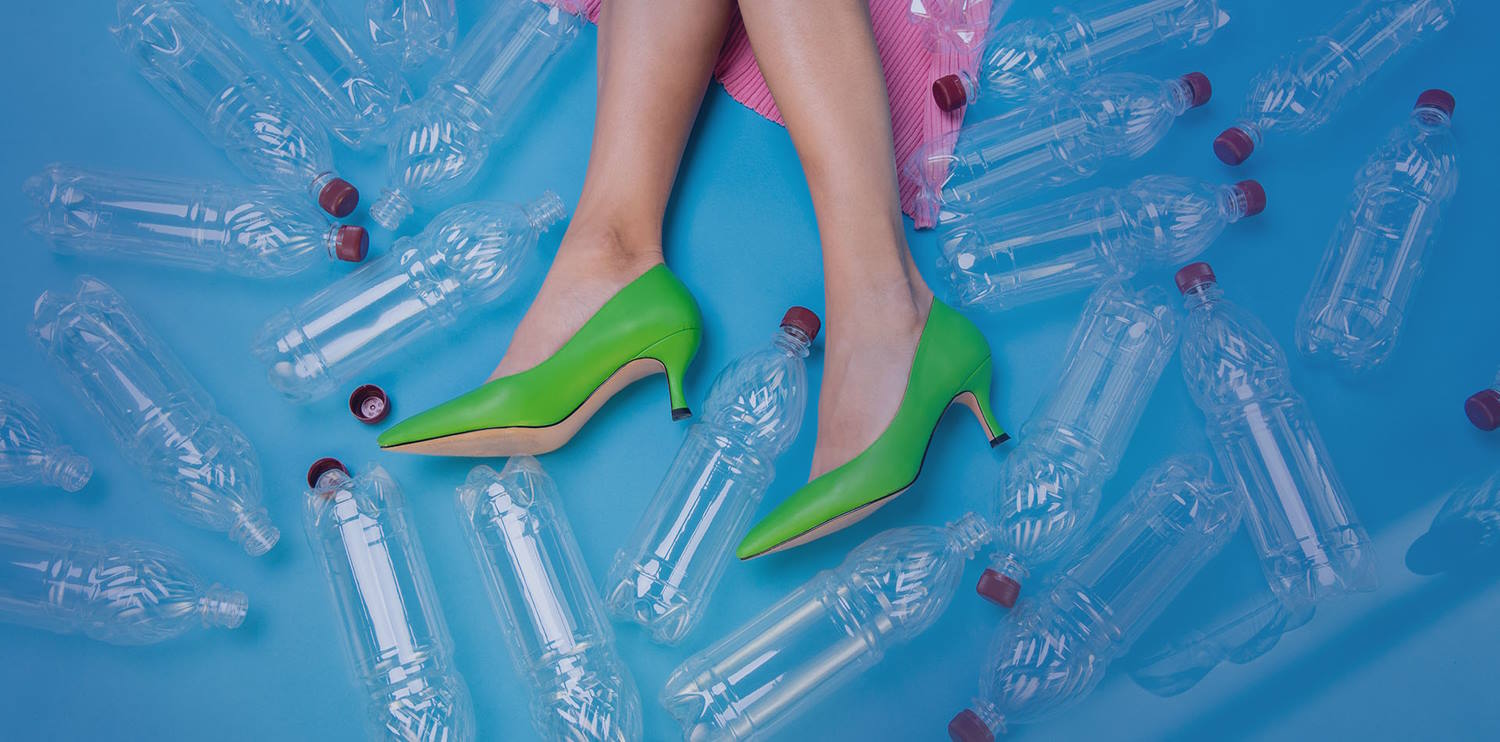 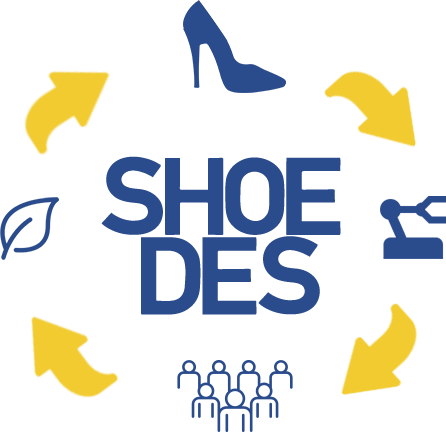 SHOEDES – Döngüsel ekonominin ortaya çıkan taleplerine uygun sürdürülebilir ürünler için yeni ayakkabı tasarımcısı yeterlilikleri
4. Ayakkabı Endüstrisinde Kitle Özelleştirme ve Döngüsel Ekonomi
Aynı ayakkabıların toplu olarak üretildiği geleneksel seri üretimin aksine, seri kişiselleştirme, her müşterinin özel ihtiyaç ve isteklerine uygun ayakkabılar üretmek için 3D tarama ve 3D baskı gibi son teknolojilerden yararlanır.
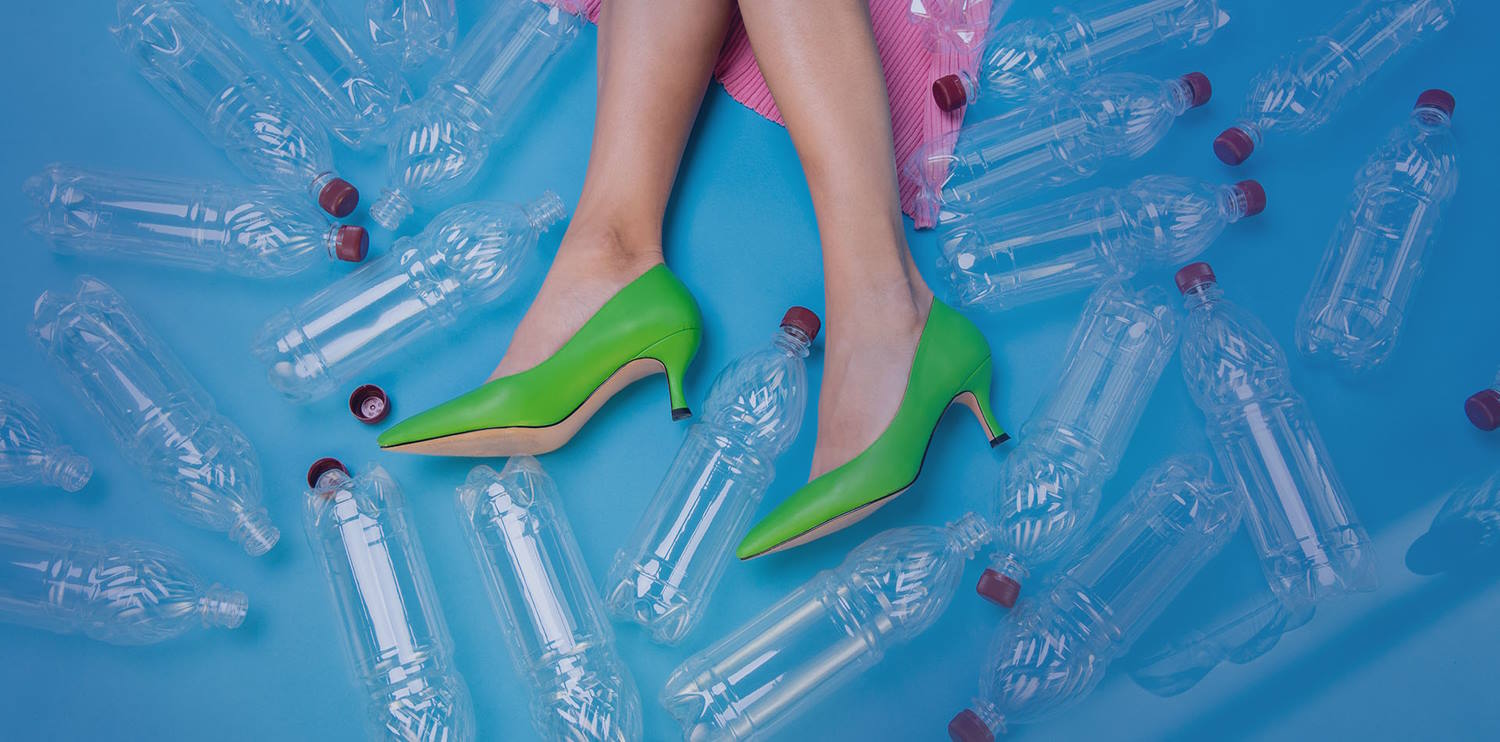 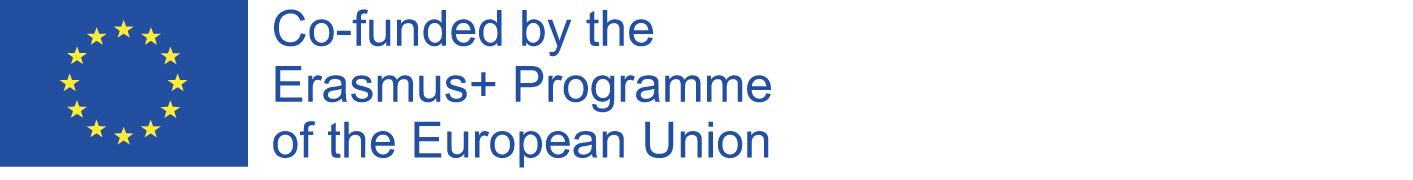 [Speaker Notes: Kitle özelleştirme, seri üretimin verimliliğini ısmarlama işçiliğin kişiselleştirilmesiyle harmanlayan bir üretim stratejisidir. Ayakkabı endüstrisi bağlamında, her bir çiftin müşterinin tercihlerine ve ayak ölçülerine göre benzersiz bir şekilde uyarlanmasını sağlayarak daha büyük ölçekte kişiselleştirilmiş ayakkabılar yaratma yeteneğini ifade eder. Aynı ayakkabıların toplu olarak üretildiği geleneksel seri üretimden farklı olarak, kitle özelleştirme, her bir müşterinin özel ihtiyaç ve isteklerine uygun ayakkabılar üretmek için 3D tarama ve 3D baskı gibi son teknolojiyi kullanır. Bu yaklaşım, tüketicilerin stil, malzeme, renk ve uyum dahil olmak üzere ayakkabılarının çeşitli unsurlarını seçmelerine olanak tanır ve yalnızca moda zevklerine uymakla kalmayıp aynı zamanda optimum konfor ve performans sağlayan bir ürünle sonuçlanır.]
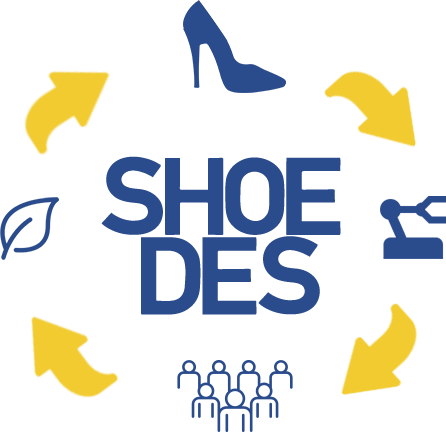 SHOEDES – Döngüsel ekonominin ortaya çıkan taleplerine uygun sürdürülebilir ürünler için yeni ayakkabı tasarımcısı yeterlilikleri
4.1. Ayakkabıda Kitle Özelleştirme Teknikleri
3D baskı
Modüler Tasarım
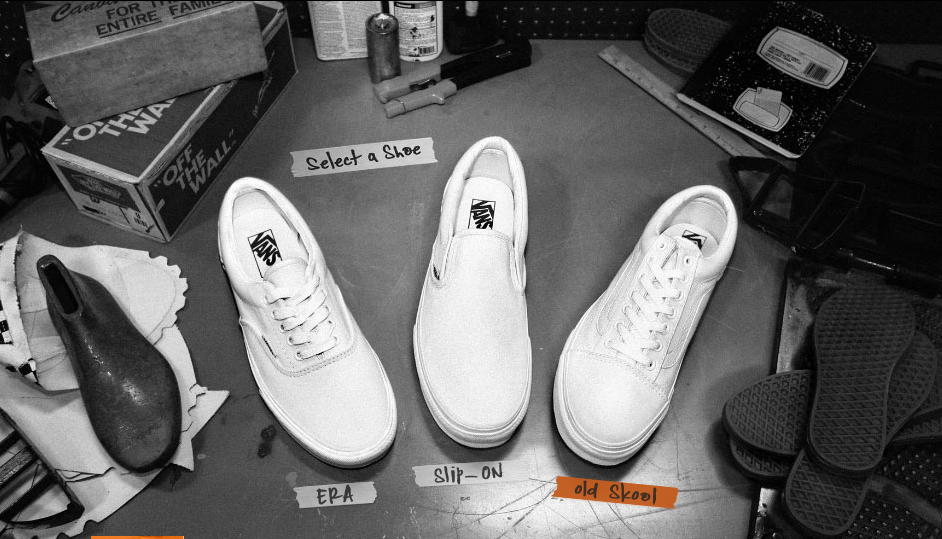 Çevrimiçi Yapılandırıcılar
Ayak Taraması ve Veri Analizi
Kişiye Özel Ayakkabı Yapımı
Hızlı Tepki Üretimi
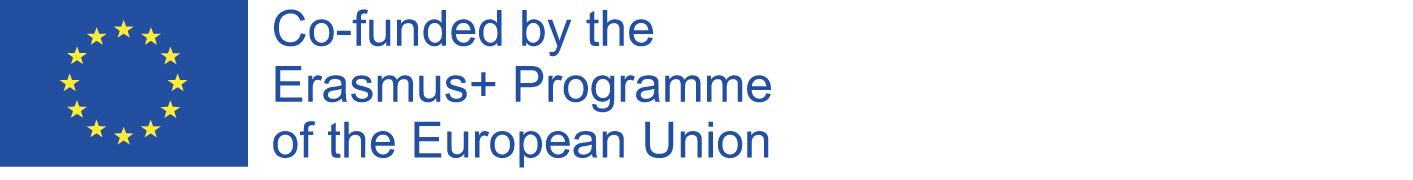 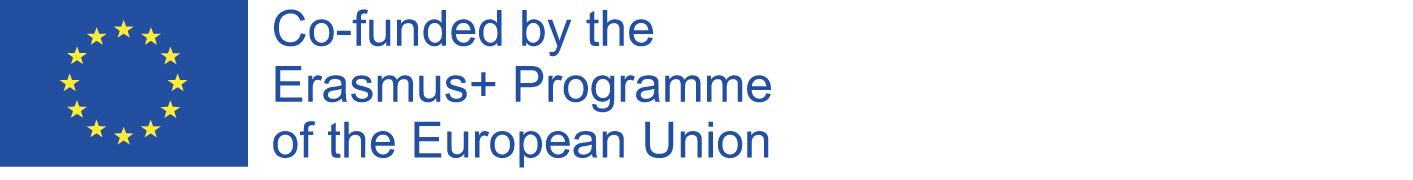 [Speaker Notes: Ayakkabı sektöründe kitlesel özelleştirme, seri üretim süreçlerinin verimliliğini korurken ürünleri bireysel müşteri tercihlerine ve ihtiyaçlarına göre uyarlamayı içerir. Birkaç teknik ve strateji, ayakkabı markalarının tüketicilere kişiselleştirilmiş ürünler sunmasını sağlar.
3D Baskı: Ayakkabı kitlesel özelleştirmesindeki en devrim niteliğindeki teknolojilerden biri 3D baskıdır. Adidas ve Nike gibi markalar, müşterilerin ayak taramalarına göre özelleştirilmiş orta tabanlar ve üst kısımlar oluşturmak için 3D baskıyı benimsemiştir. Bu, hassas uyum ve benzersiz tasarımlar sağlar.
Ayak Tarama ve Veri Analizi: Ayakkabı şirketleri, müşterilerin ayaklarıyla ilgili verileri toplamak için gelişmiş tarama teknolojilerini kullanır. Algoritmalar, optimum ayakkabı boyutunu, kemer desteğini ve diğer özellikleri belirlemek için bu verileri analiz eder. Örneğin, HP'nin FitStation gibi şirketleri, kişiselleştirilmiş tabanlıklar ve ayakkabılar tasarlamak için veri odaklı yaklaşımlar kullanır.
Çevrimiçi Yapılandırıcılar: Birçok ayakkabı markası, müşterilerin renk, malzemeler ve tasarım öğeleri gibi ayakkabılarının çeşitli yönlerini özelleştirmelerine olanak tanıyan çevrimiçi yapılandırıcılar sunar. Müşteriler sipariş vermeden önce tasarımlarını görselleştirebilirler. Nike'ın NikeID'si, müşterilerin spor ayakkabılarını tasarlamalarına olanak tanıyan önemli bir örnektir. Modüler Tasarım: Bazı markalar, ayakkabıların değiştirilebilir parçalardan oluştuğu modüler bir tasarım yaklaşımı benimser. Müşteriler, benzersiz bir ayakkabı yaratmak için farklı bileşenleri karıştırıp eşleştirebilirler. Bir örnek, değiştirilebilir kayışlara sahip özelleştirilmiş tabanlıklar ve sandaletler sunan ayakkabı markası Wiivv'dir.
Kişiye Özel Ayakkabı Yapımı: Lüks segmentte, kişiye özel ayakkabı yapımı bir tür kitlesel özelleştirmedir. Müşterilerin ayakları ölçülür ve ayakkabılar tamamen sıfırdan, onların özelliklerine göre üretilir. John Lobb ve Berluti gibi markalar bu yaklaşımla ünlüdür.
Hızlı Tepki Üretimi (QRM): QRM, müşteri taleplerine daha hızlı yanıt vermeyi sağlayan bir stratejidir. Değişen müşteri tercihlerine uyum sağlayabilen esnek ve çevik üretim süreçlerini içerir. Özellikle sınırlı sayıda üretilen veya son derece özelleştirilmiş sürümler için önemlidir.
Yerel Üretim: Markalar, özelleştirilmiş ayakkabıların daha hızlı üretimini ve teslimatını sağlamak için yerel üretim tesisleri kurabilir. Bu, teslim sürelerini ve uzun mesafeli nakliyenin çevresel etkisini azaltır. Bir örnek, yerel üretim için 3D baskı kullanan ayakkabı üreticisi Feetz'dir. Yapay Zeka ve Makine Öğrenimi: Yapay zeka ve makine öğrenimi algoritmaları, müşteri tercihlerini tahmin etmek için geniş veri kümelerini analiz edebilir. Markalar bu verileri kullanarak özelleştirilmiş tasarımlar için öneriler sunabilir. Örneğin, Shoes of Prey müşteri girdisine dayalı ayakkabı tasarımları önermek için yapay zekayı kullandı.
Özel Ortezler: Birçok ayakkabı şirketi, kişiselleştirilmiş destek ve konfor sağlamak için tasarlanmış özel ortez tabanlıklar sunar. Bu tabanlıklar genellikle ayak sağlığı değerlendirmeleri ve ayak şekline göre oluşturulur.
İşbirlikçi Tasarım: Bazı markalar, tasarımcılarla işbirliği yapmalarına izin vererek müşterileri tasarım sürecine dahil eder. Bu ortak yaratım yaklaşımı, nihai ürünün müşterinin vizyonuyla uyumlu olmasını sağlar.
Bu kitlesel özelleştirme teknikleri yalnızca bireysel zevklere ve konfor ihtiyaçlarına hitap etmekle kalmaz, aynı zamanda aşırı üretim ve israfı azaltmaya da katkıda bulunur. Teknoloji gelişmeye devam ettikçe, kişiselleştirilmiş ayakkabılar açısından mümkün olanın sınırları sürekli olarak genişliyor ve bu da kitlesel özelleştirmeyi sektörde heyecan verici bir sınır haline getiriyor.]
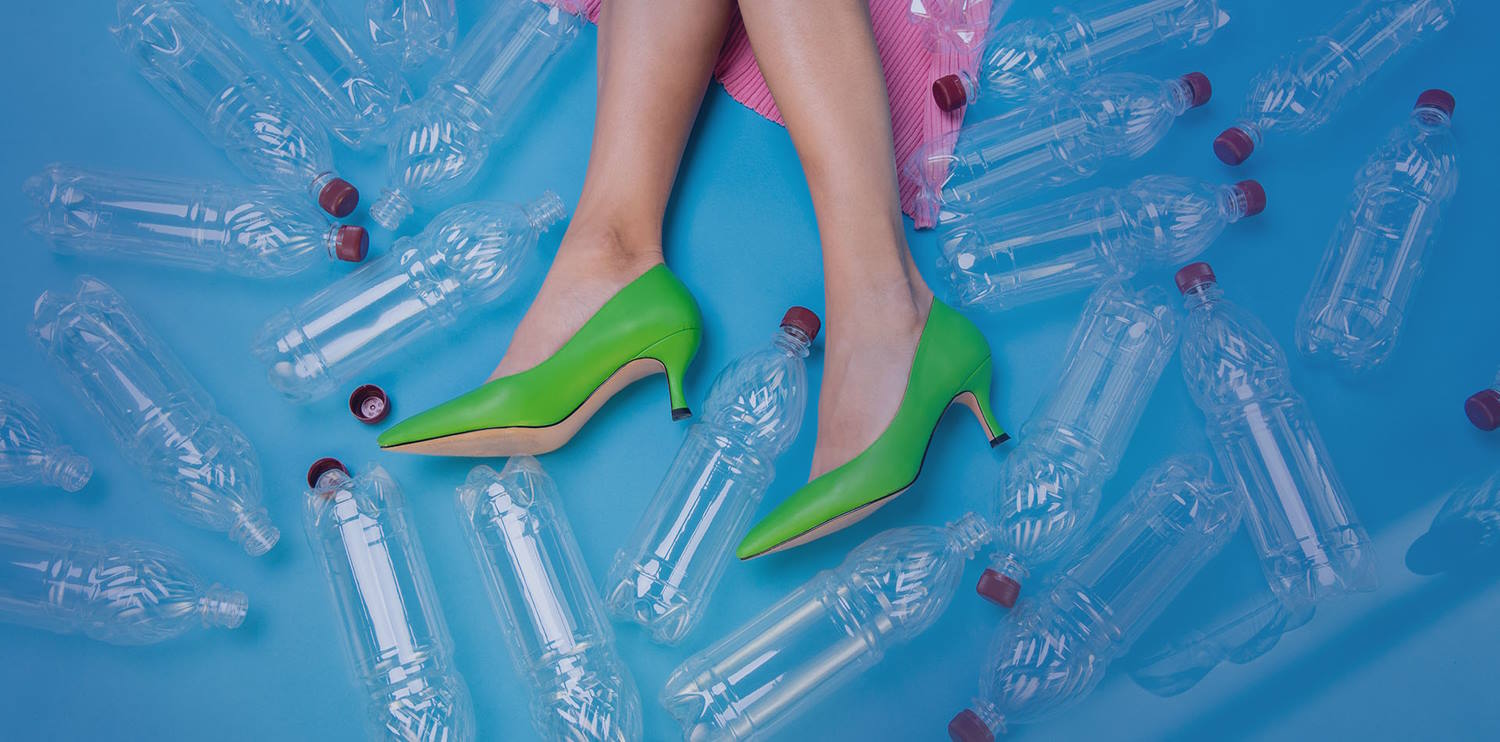 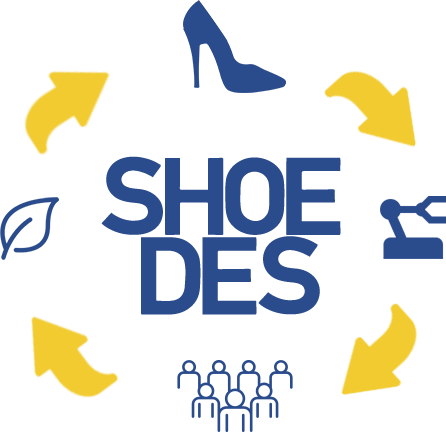 SHOEDES – Döngüsel ekonominin ortaya çıkan taleplerine uygun sürdürülebilir ürünler için yeni ayakkabı tasarımcısı yeterlilikleri
5. Sürdürülebilir Tasarım Özellikleri
Bu özellikler ve kılavuzlar, karbon emisyonlarını azaltma, atıkları en aza indirme, doğal kaynakları koruma ve adil çalışma uygulamalarını teşvik etme gibi sürdürülebilirlikle ilgili belirli hedefleri ve amaçları ana hatlarıyla belirtir. Tasarımcılar, üreticiler ve ayakkabı endüstrisindeki diğer paydaşların yalnızca estetik açıdan çekici ve işlevsel değil aynı zamanda çevresel ve sosyal açıdan sorumlu ürünler yaratırken uymaları gereken bir çerçeve sağlarlar.
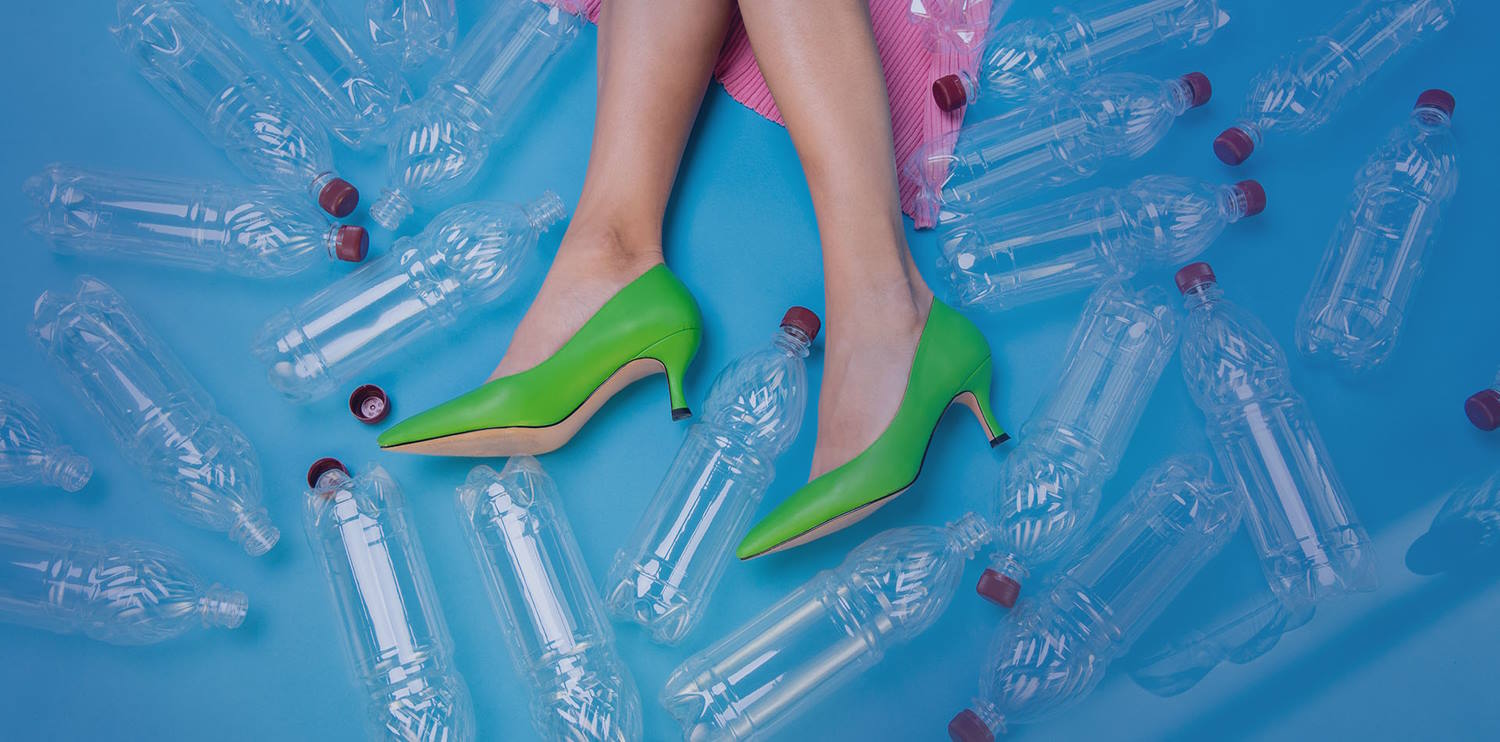 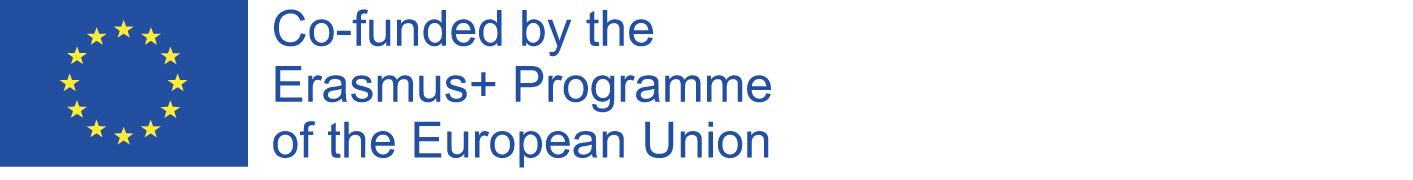 [Speaker Notes: Bu özellikler ve kılavuzlar, karbon emisyonlarını azaltma, atıkları en aza indirme, doğal kaynakları koruma ve adil çalışma uygulamalarını teşvik etme gibi sürdürülebilirlikle ilgili belirli hedefleri ve amaçları ana hatlarıyla belirtir. Tasarımcılar, üreticiler ve ayakkabı endüstrisindeki diğer paydaşların yalnızca estetik açıdan çekici ve işlevsel değil aynı zamanda çevresel ve sosyal açıdan sorumlu ürünler yaratırken uymaları gereken bir çerçeve sağlarlar. Sürdürülebilir tasarım özellikleri ve kılavuzları genellikle malzeme seçimi, üretim süreçleri, dayanıklılık, onarılabilirlik, geri dönüştürülebilirlik ve kullanım ömrü sonu yönetimi gibi çeşitli yönleri kapsar ve ürün geliştirmeyi sürdürülebilir ve etik ilkelerle uyumlu hale getirmeyi amaçlar.]
Ayakkabılar organik pamuk, geri dönüştürülmüş polyester, Tencel veya çevre dostu deri alternatifleri gibi çevre dostu ve sürdürülebilir malzemeler kullanılarak tasarlanmalıdır.
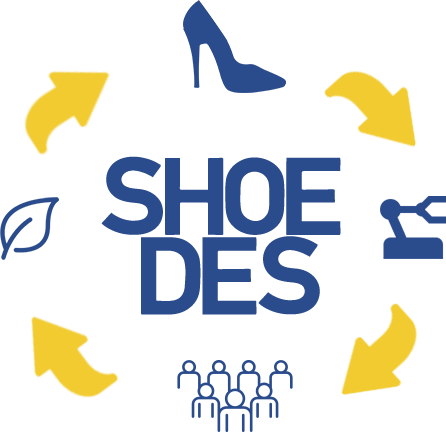 Sürdürülebilir Malzemelerin Kullanımı
SHOEDES – Döngüsel ekonominin ortaya çıkan taleplerine uygun sürdürülebilir ürünler için yeni ayakkabı tasarımcısı yeterlilikleri
Ayakkabılar, üretim, nakliye ve kullanım dahil olmak üzere ürünün yaşam döngüsü boyunca karbon emisyonlarını en aza indirmeye odaklanarak tasarlanmalıdır.
Karbon Ayak İzinin Azaltılması
Tasarımın dayanıklı ve kolay tamir edilebilir olması, kullanım ömrünü uzatmalıdır.
Dayanıklı ve Onarılabilir Tasarım
Sürdürülebilir ayakkabılar, atıkların azaltılmasına vurgu yapılarak minimum ambalaja sahip olmalıdır.
Minimum Paketleme ve Atık Azaltma
Ayakkabı üretimi, adil ücretlerin, güvenli çalışma koşullarının ve işçi haklarına saygının sağlanmasını güvence altına alan sıkı çalışma standartlarına uymalıdır.
Etik Üretim ve Çalışma Standartları
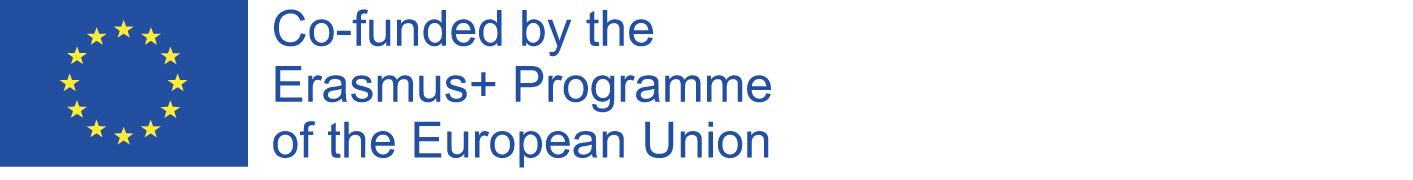 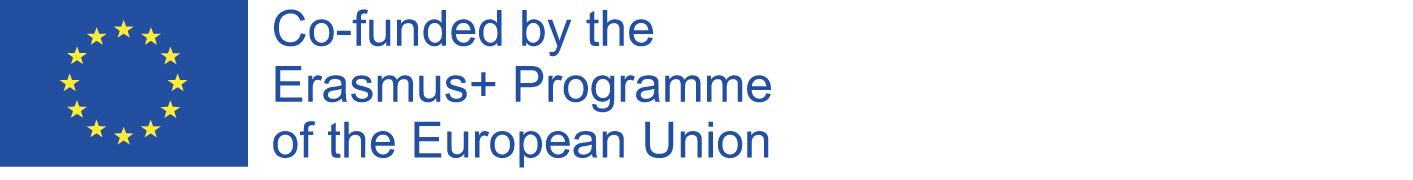 [Speaker Notes: 1. Sürdürülebilir Malzemelerin Kullanımı:
Şartname: Ayakkabılar, organik pamuk, geri dönüştürülmüş polyester, Tencel veya çevre dostu deri alternatifleri gibi çevre dostu ve sürdürülebilir malzemeler kullanılarak tasarlanmalıdır.
Kılavuz: Markalar, ayakkabı ürünlerinde önemli oranda geri dönüştürülmüş veya geri dönüştürülmüş malzeme kullanmayı hedeflemelidir. Örneğin, geri dönüştürülmüş plastik şişelerden yapılmış üst kısımlara sahip spor ayakkabılar üretmek.
2. Karbon Ayak İzinin Azaltılması:
Şartname: Ayakkabılar, üretim, nakliye ve kullanım dahil olmak üzere ürünün yaşam döngüsü boyunca karbon emisyonlarını en aza indirmeye odaklanarak tasarlanmalıdır.
Kılavuz: Markalar, üretimde karbon nötrlüğü elde etmek veya nakliyeyle ilgili emisyonları azaltmak için yerel kaynak kullanmak gibi ayakkabılarıyla ilişkili karbon emisyonlarını azaltmak için belirli hedefler belirleyebilir.
3. Dayanıklı ve Onarılabilir Tasarım:
Şartname: Ayakkabılar, kullanım ömürlerini uzatacak şekilde dayanıklı ve kolayca onarılabilir olacak şekilde tasarlanmalıdır. Kılavuz: Markalar, müşterilerin ayakkabılarını tamir etmelerine ve bakımını yapmalarına olanak tanıyan değiştirilebilir tabanlar, dikişli yapı veya modüler tasarımlar gibi özellikleri dahil edebilir. Örneğin, değiştirilebilir dış tabanlı yürüyüş botları.
4. Minimum Paketleme ve Atık Azaltma:
Şartname: Sürdürülebilir ayakkabılar, atık azaltmaya vurgu yapılarak minimum paketlemeye sahip olmalıdır.
Kılavuz: Markalar, ambalajsız veya minimalist paketleme yaklaşımlarını benimseyebilir. Örneğin, ayakkabı kutuları yerine yeniden kullanılabilir bez çantalar kullanmak veya bitki bazlı, biyolojik olarak parçalanabilir paketleme malzemeleri kullanmak.
5. Etik Üretim ve Çalışma Standartları:
Şartname: Ayakkabı üretimi, adil ücretleri, güvenli çalışma koşullarını ve işçi haklarına saygıyı garanti ederek katı çalışma standartlarına uymalıdır.
Kılavuz: Markalar, Adil Ticaret gibi sertifikalara sahip veya Etik Ticaret Girişimi (ETI) ilkelerine uyan etik fabrikalar ve tedarikçilerle işbirliği yapmalıdır. Ayrıca düzenli fabrika denetimleri de gerçekleştirebilirler.]
Markalar, artan tüketici talebine yanıt olarak vegan ve hayvan zulmü içermeyen ayakkabı seçenekleri sunmalı.
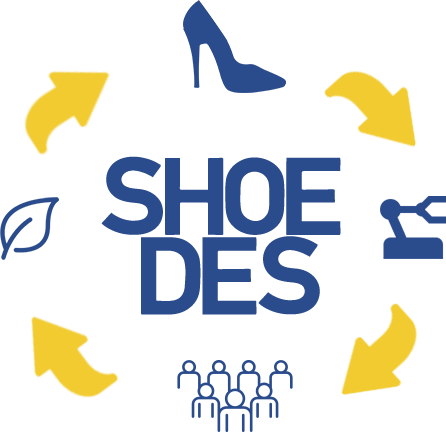 Vegan ve Hayvan Zulmü İçermeyen Seçenekler
SHOEDES – Döngüsel ekonominin ortaya çıkan taleplerine uygun sürdürülebilir ürünler için yeni ayakkabı tasarımcısı yeterlilikleri
Sürdürülebilir ayakkabı tasarımında su tasarrufu sağlayan üretim süreçleri ve su kullanımının azaltılması göz önünde bulundurulmalıdır.
Su Tasarrufu
Ayakkabılar, geri dönüştürülebilirlik ve yenilenebilirlik ön planda tutularak döngüsel ekonomi prensipleri göz önünde bulundurularak tasarlanmalıdır.
Döngüsel Tasarım İlkeleri
Markaların, kullanılan malzemeler ve tedarik zincirinin tamamı hakkında şeffaf bilgiler sunarak tüketicilerin bilinçli tercihler yapmasını sağlamaları gerekiyor.
Şeffaflık ve İzlenebilirlik
Markalar, sürdürülebilir tasarımda inovasyonu teşvik etmek için tedarikçiler, üreticiler ve endüstri kuruluşlarıyla aktif olarak iş birliği yapmalıdır.
Yenilik İçin İşbirliği
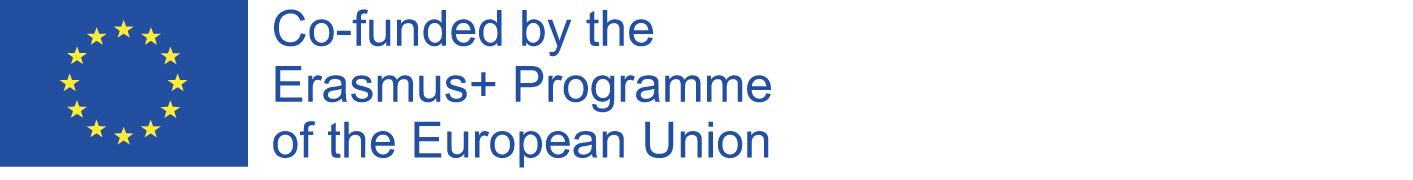 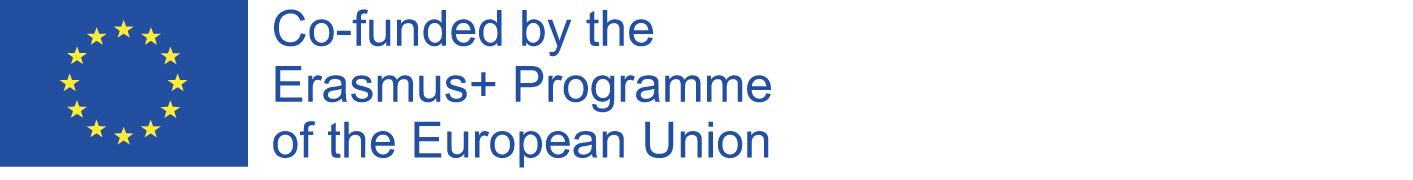 [Speaker Notes: 6. Vegan and Cruelty-Free Options:
 Specification: Brands should offer vegan and cruelty-free footwear options in response to growing consumer demand.
Guideline: Brands can create entire product lines dedicated to vegan footwear, using materials like synthetic leather, natural rubber, and plant-based adhesives. For example, producing a line of vegan sneakers.
7. Water Conservation:
 Specification: Sustainable footwear design should consider water-efficient manufacturing processes and reduced water usage.
Guideline: Brands can adopt dyeing methods that use less water, such as waterless dyeing technologies or digital printing. They can also implement closed-loop water recycling systems in production facilities.
8. Circular Design Principles:
 Specification: Footwear should be designed with circular economy principles in mind, emphasizing recyclability and upgradability.
Guideline: Brands can design footwear that disassembles easily for recycling or repurposing, and they can establish take-back programs to collect old shoes for recycling. For example, creating sneakers with removable and recyclable outsoles.
9. Transparency and Traceability:
 Specification: Brands must provide transparent information about the materials used and the entire supply chain, allowing consumers to make informed choices.
Guideline: Brands can share detailed information on the sourcing of materials, ethical practices, and the environmental impact of their footwear. This can include QR codes on product labels that link to supply chain information.
10. Collaboration for Innovation:
- Specification: Brands should actively collaborate with suppliers, manufacturers, and industry organizations to drive innovation in sustainable design.
- Guideline: Brands can participate in industry initiatives and partnerships to develop and adopt new sustainable materials and processes. For example, collaborating with a consortium to create bio-based shoe components.]
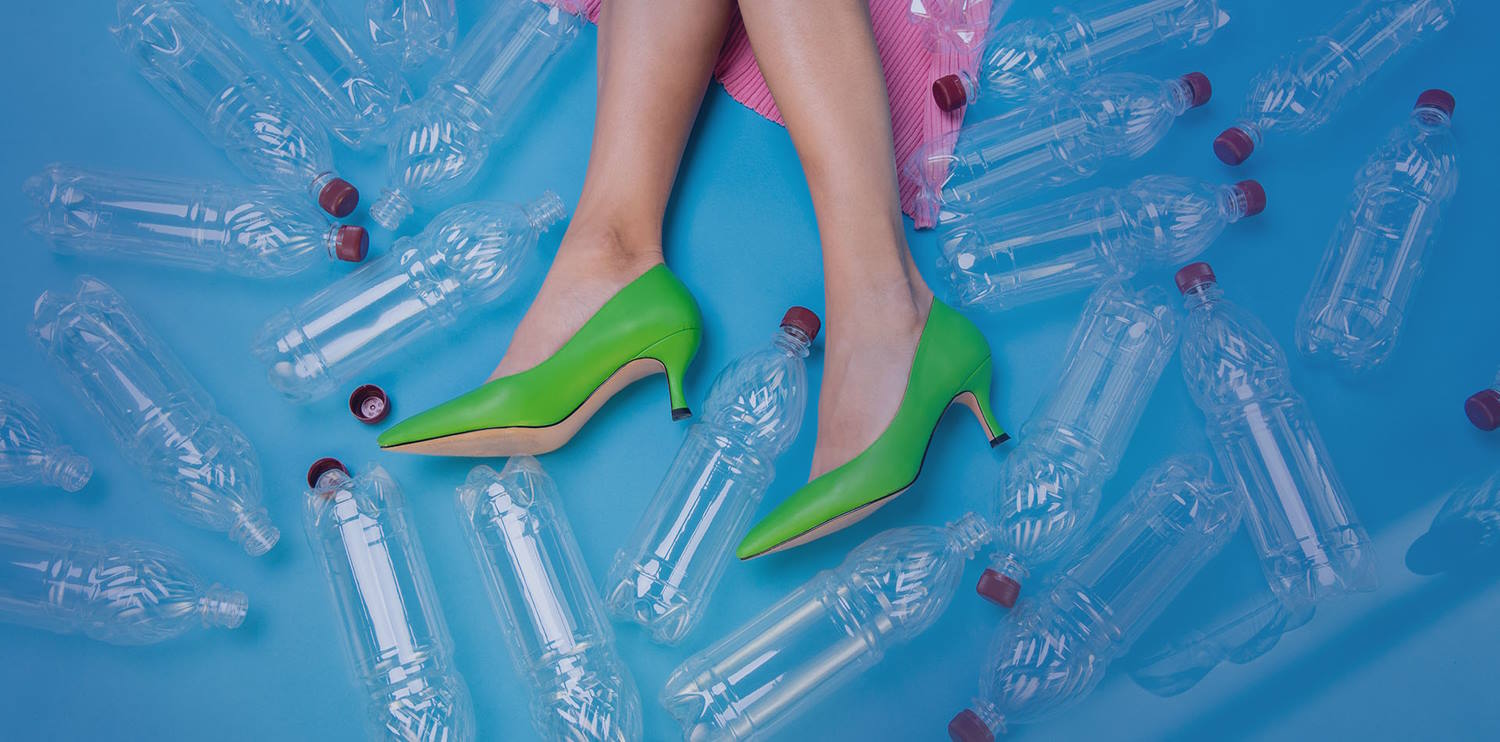 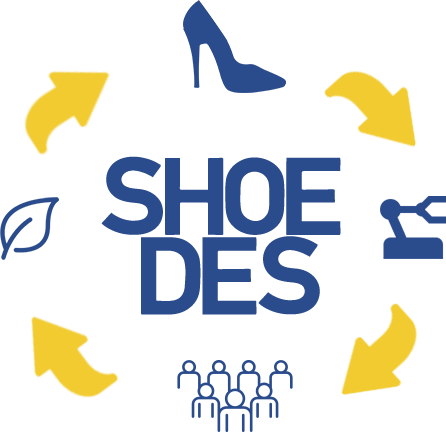 SHOEDES – Döngüsel ekonominin ortaya çıkan taleplerine uygun sürdürülebilir ürünler için yeni ayakkabı tasarımcısı yeterlilikleri
Malzeme Yeniliği Önemlidir: Başarılı sürdürülebilir ayakkabı tasarımları genellikle çevre dostu ve rahat olan yenilikçi malzemelere öncelik verir. Markalar, çekici ürünler yaratmak için sürdürülebilir malzemeleri araştırmaya ve tedarik etmeye yatırım yapmalıdır.
Döngüsel Tasarım Anahtardır: Döngüsel tasarım prensiplerini benimseyen, onarılabilirlik, yükseltilebilirlik ve geri dönüştürülebilirliğe odaklanan markalar, daha uzun ömürlü ve daha az çevresel etkiye sahip ürünler yaratma eğilimindedir.
Şeffaflık Güven Oluşturur: Tedarik zinciri ve üretim süreçlerindeki şeffaflık tüketici güvenini artırır. Markalar, müşterileri eğitmek ve onlarla etkileşim kurmak için sürdürülebilirlik çabalarını açıkça iletmelidir.
Başarılı Sürdürülebilir Tasarımlardan Çıkarılan Dersler
Ders 1
Ders 2
Ders 3
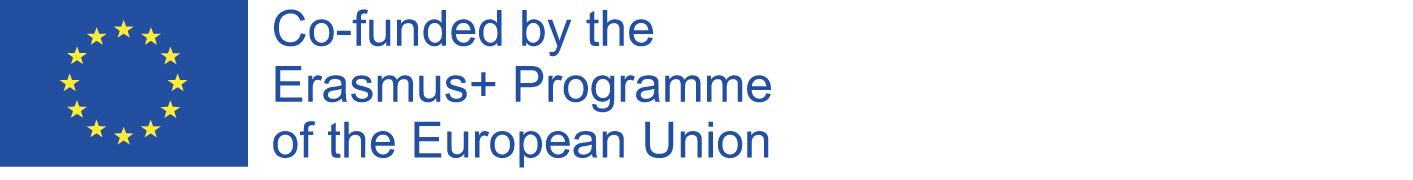 [Speaker Notes: Başarılı Sürdürülebilir Tasarımlardan Öğrenilen Dersler:

Ders 1: Malzeme İnovasyonu Önemlidir: Başarılı sürdürülebilir ayakkabı tasarımları genellikle çevre dostu ve rahat olan yenilikçi malzemelere öncelik verir. Markalar, çekici ürünler yaratmak için sürdürülebilir malzemeler araştırmaya ve tedarik etmeye yatırım yapmalıdır.
Ders 2: Döngüsel Tasarım Anahtardır: Döngüsel tasarım ilkelerini benimseyen, onarılabilirlik, yükseltilebilirlik ve geri dönüştürülebilirliğe odaklanan markalar, daha uzun ömürlü ve daha az çevresel etkiye sahip ürünler yaratma eğilimindedir.
Ders 3: Şeffaflık Güven Oluşturur: Tedarik zincirinde ve üretim süreçlerinde şeffaflık, tüketici güvenini artırır. Markalar, müşterileri eğitmek ve onlarla etkileşim kurmak için sürdürülebilirlik çabalarını açıkça iletmelidir]
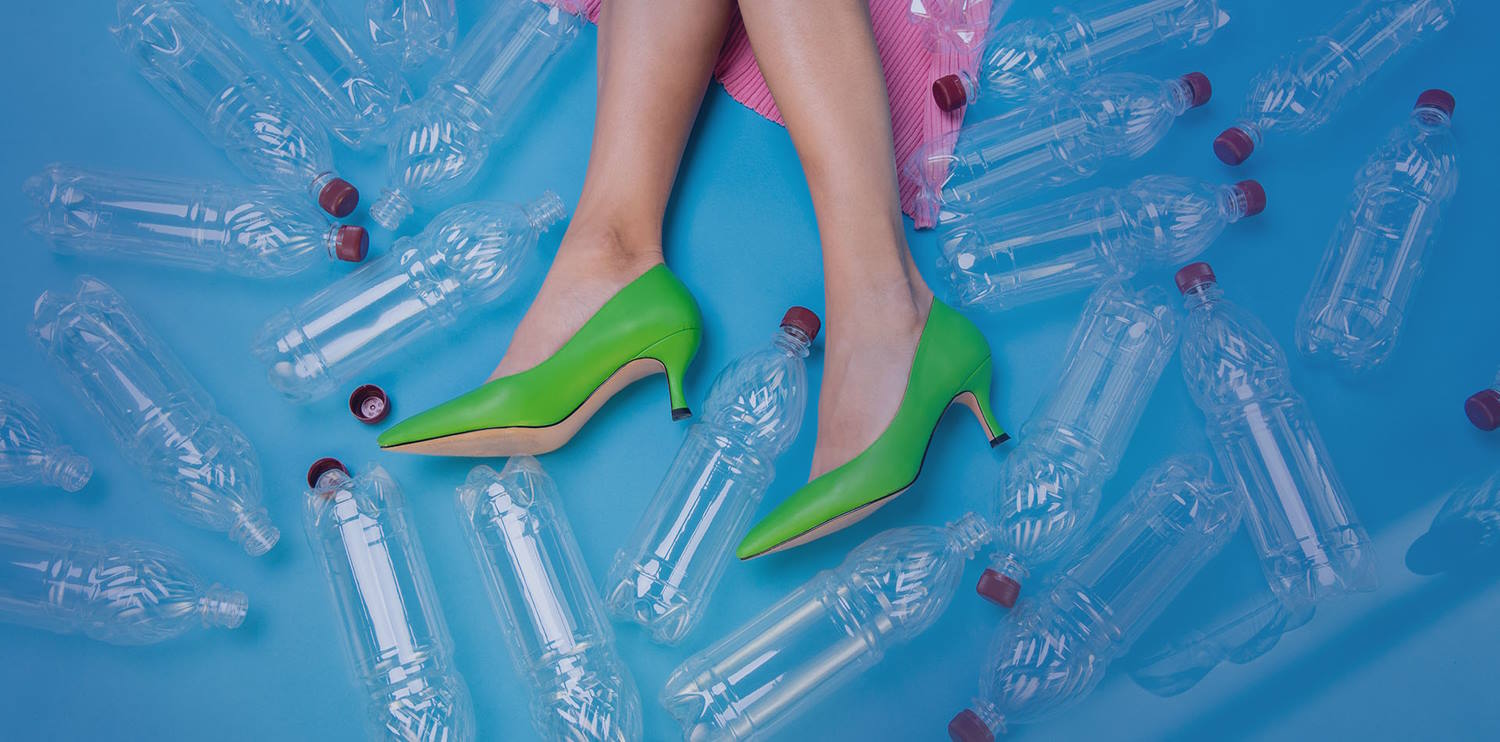 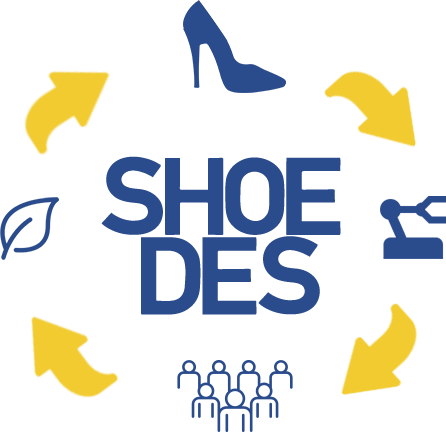 SHOEDES – Döngüsel ekonominin ortaya çıkan taleplerine uygun sürdürülebilir ürünler için yeni ayakkabı tasarımcısı yeterlilikleri
Sonuçlar
Sürdürülebilir ayakkabı tasarımı alanında, temel ilkeler ürün yaşam döngüsü boyunca çevresel ve sosyal etkileri en aza indirmek etrafında döner. Bu, geri dönüştürülebilirlik ve yükseltilebilirlik gibi döngüsel ekonomi kavramlarını entegre ederken karbon emisyonlarını, su kullanımını ve atık üretimini azaltarak gerçekleştirilebilir.
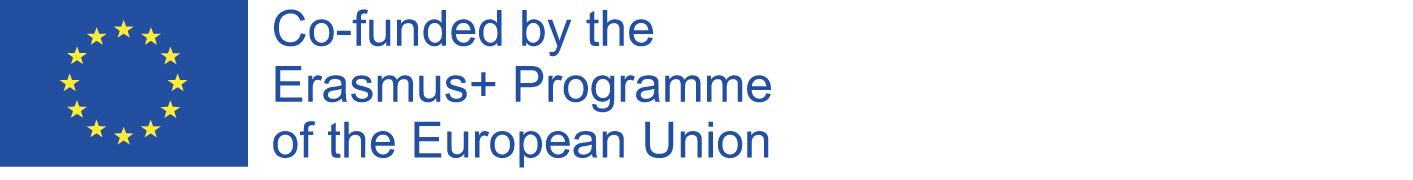 [Speaker Notes: Sürdürülebilir ayakkabı tasarımı alanında, temel ilkeler ürün yaşam döngüsü boyunca çevresel ve sosyal etkileri en aza indirmek etrafında döner. Bu, geri dönüştürülebilirlik ve yükseltilebilirlik gibi döngüsel ekonomi kavramlarını entegre ederken karbon emisyonlarını, su kullanımını ve atık üretimini azaltmayı gerektirir. Sürdürülebilir malzemeler ve yalın üretim süreçleri, çevre dostu ürünlere yönelik artan tüketici talebine yanıt vermek gibi önemli bir rol oynar. Markalar, düzenleyici standartlara, sertifikalara ve eko-etiketlere uyarken maliyet düşüşlerinden gelişmiş marka imajına ve pazar rekabet gücüne kadar çeşitli faydalar elde eder. Etkili pazar araştırması, prototipleme ve test, sürdürülebilir tasarımların dayanıklılık, konfor ve işlevsellik kriterlerini karşılamasını sağlarken, sürdürülebilirlik ölçümleriyle ölçülen sürekli iyileştirme, markaların çevresel ve sosyal performanslarını iyileştirmelerine yardımcı olur. Geleceğe bakıldığında, ortaya çıkan trendler yenilikçi malzemeleri, döngüsel ekonomi ilerlemelerini ve şeffaf tedarik zincirlerini kapsıyor, ancak maliyet kısıtlamaları ve karmaşık tedarik ağları gibi zorluklar devam ediyor. Eğitim ve iş birliği, ayakkabı endüstrisinde sürdürülebilirliği ilerletmede temel itici güçlerdir ve daha çevre dostu ve etik açıdan bilinçli bir geleceğe giden yolu oluşturur.]
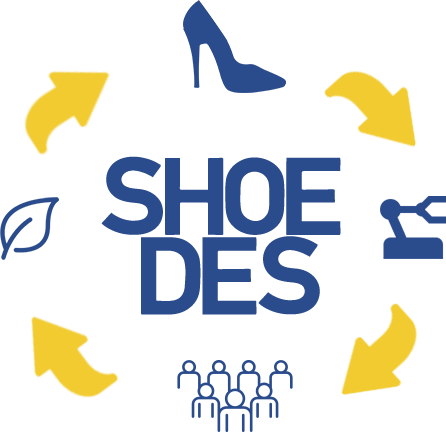 SHOEDES – Döngüsel ekonominin ortaya çıkan taleplerine uygun sürdürülebilir ürünler için yeni ayakkabı tasarımcısı yeterlilikleri
Denise Reike, Walter J.V. Vermeulen, Sjors Witjes, The circular economy: New or Refurbished as CE 3.0? — Exploring Controversies in the Conceptualization of the Circular Economy through a Focus on History and Resource Value Retention Options, Resources, Conservation and Recycling, Volume 135, 2018, Pages 246-264, ISSN 0921-3449, https://doi.org/10.1016/j.resconrec.2017.08.027.
Chahine Ghimouz, Jean Pierre Kenné, Lucas A. Hof, On sustainable design and manufacturing for the footwear industry – Towards circular manufacturing, Materials & Design, Volume 233, 2023, 112224, ISSN 0264-1275, https://doi.org/10.1016/j.matdes.2023.112224.
https://refashion.fr/eco-design/
https://www.pbl.nl/sites/default/files/downloads/pbl-2016-circular-economy-measuring-innovation-in-product-chains-2544.pdf
https://www.ecodesigncircle.eu/about/ecodesign
https://citeseerx.ist.psu.edu/viewdoc/download;jsessionid=CB3FC8960E163A16B69BD2FA98FC4674?doi=10.1.1.421.3122&rep=rep1&type=pdf
https://www.europarl.europa.eu/legislative-train/theme-new-boost-for-jobs-growth-and-investment/file-ecodesign-for-circular-economy
Kaynaklar
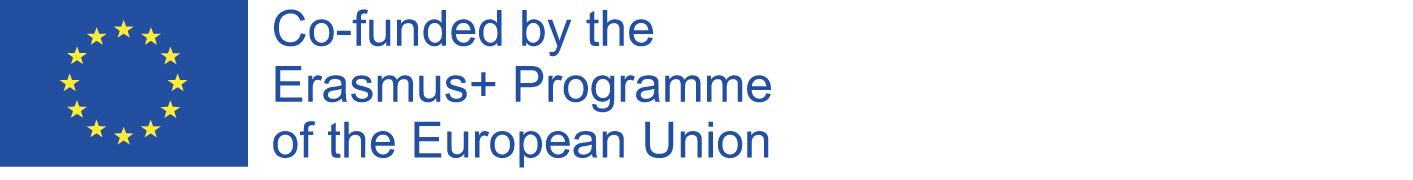 [Speaker Notes: Denise Reike, Walter J.V. Vermeulen, Sjors Witjes, The circular economy: New or Refurbished as CE 3.0? — Exploring Controversies in the Conceptualization of the Circular Economy through a Focus on History and Resource Value Retention Options, Resources, Conservation and Recycling, Volume 135, 2018, Pages 246-264, ISSN 0921-3449, https://doi.org/10.1016/j.resconrec.2017.08.027.
Chahine Ghimouz, Jean Pierre Kenné, Lucas A. Hof, On sustainable design and manufacturing for the footwear industry – Towards circular manufacturing, Materials & Design, Volume 233, 2023, 112224, ISSN 0264-1275, https://doi.org/10.1016/j.matdes.2023.112224.
https://refashion.fr/eco-design/
https://www.pbl.nl/sites/default/files/downloads/pbl-2016-circular-economy-measuring-innovation-in-product-chains-2544.pdf
https://www.ecodesigncircle.eu/about/ecodesign
https://citeseerx.ist.psu.edu/viewdoc/download;jsessionid=CB3FC8960E163A16B69BD2FA98FC4674?doi=10.1.1.421.3122&rep=rep1&type=pdf
https://www.europarl.europa.eu/legislative-train/theme-new-boost-for-jobs-growth-and-investment/file-ecodesign-for-circular-economy]
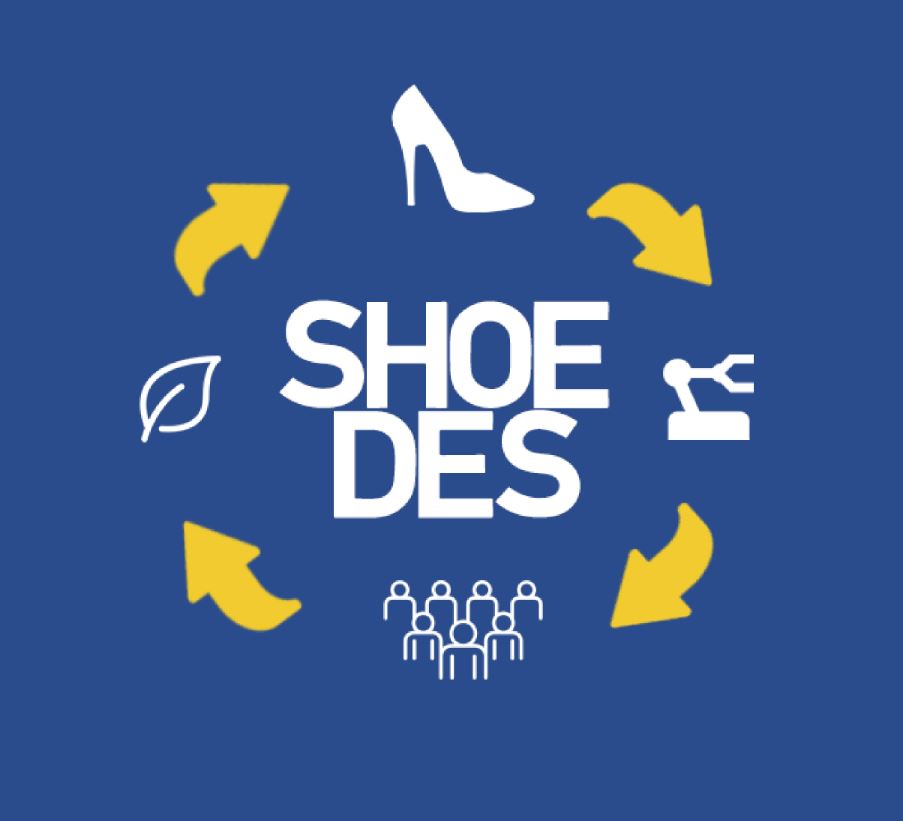 WWW.SHOEDES.EU
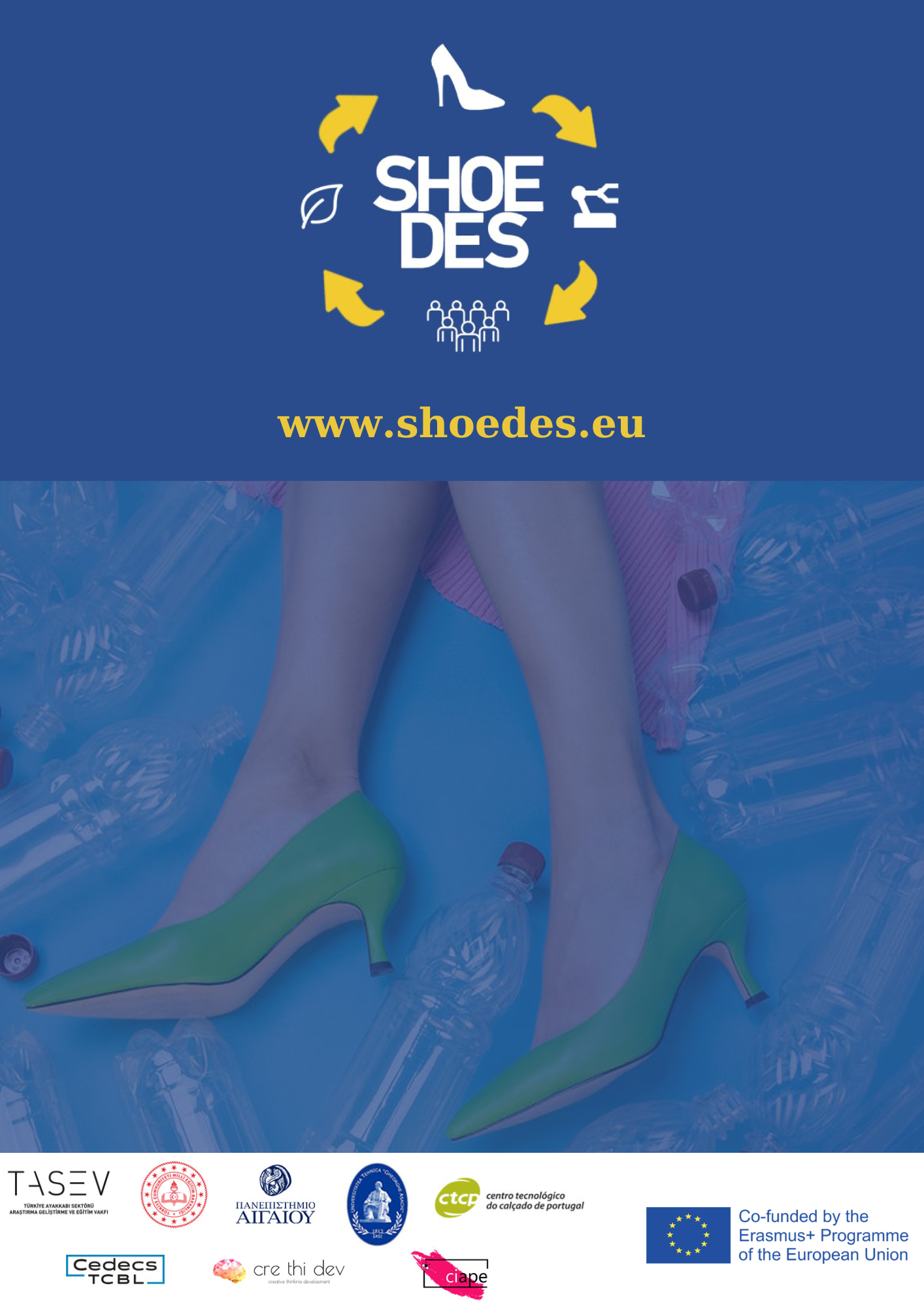 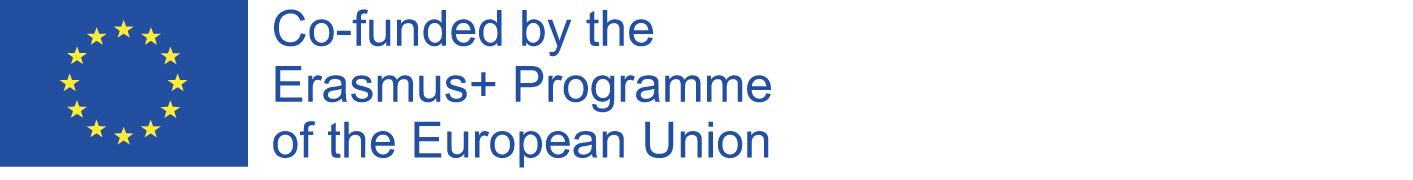